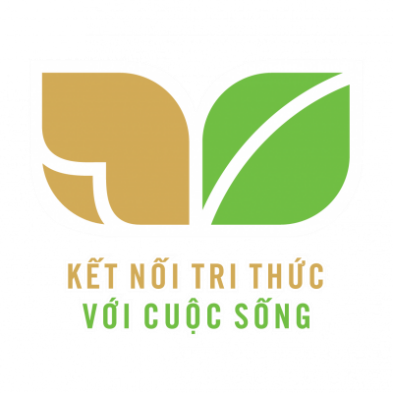 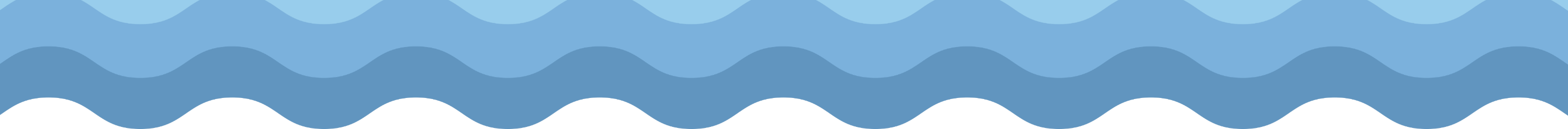 Toán 4
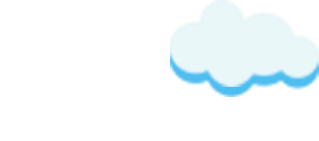 Bài 2
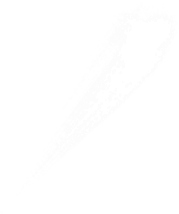 Bài 2
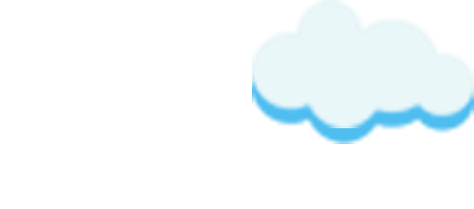 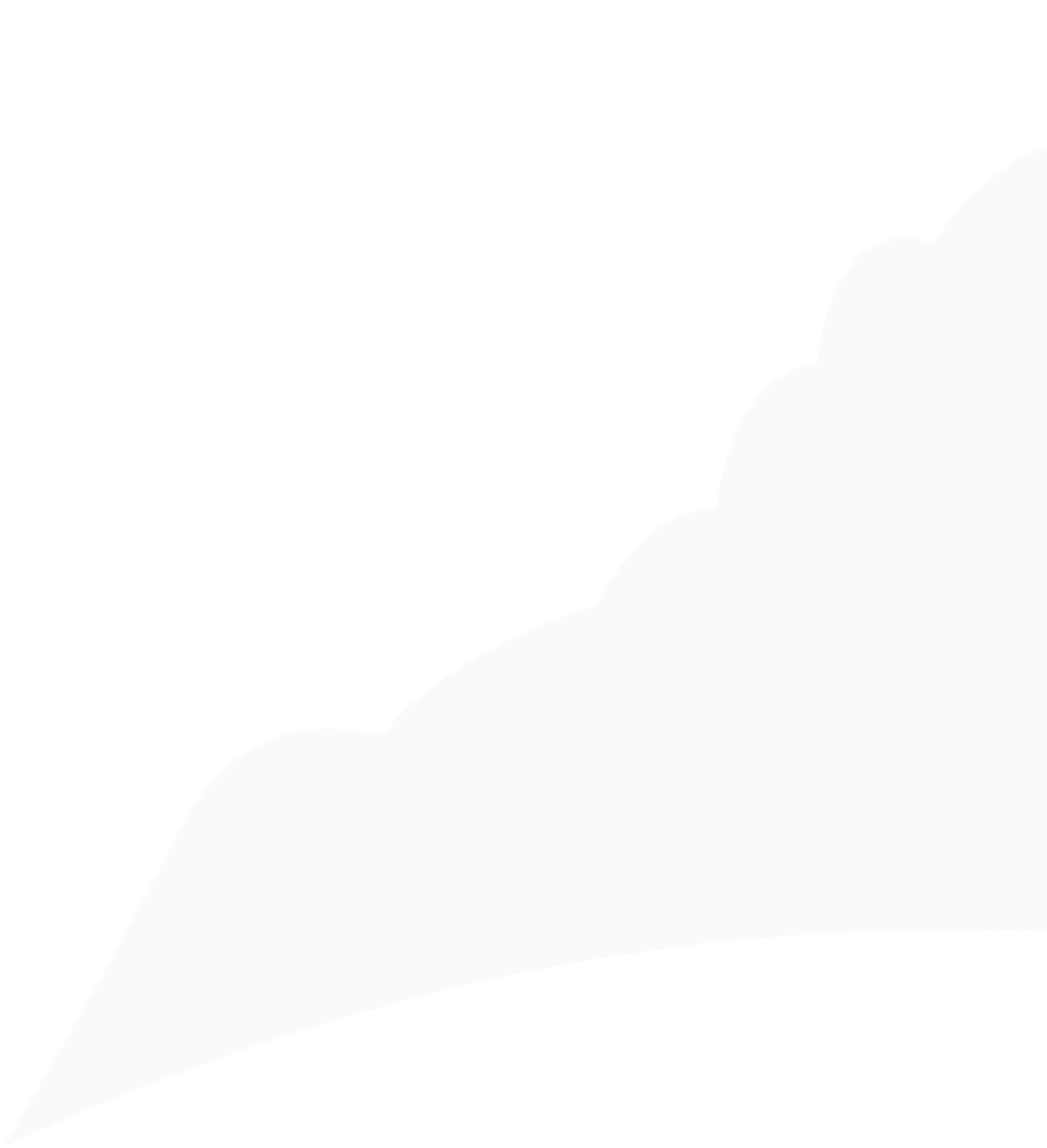 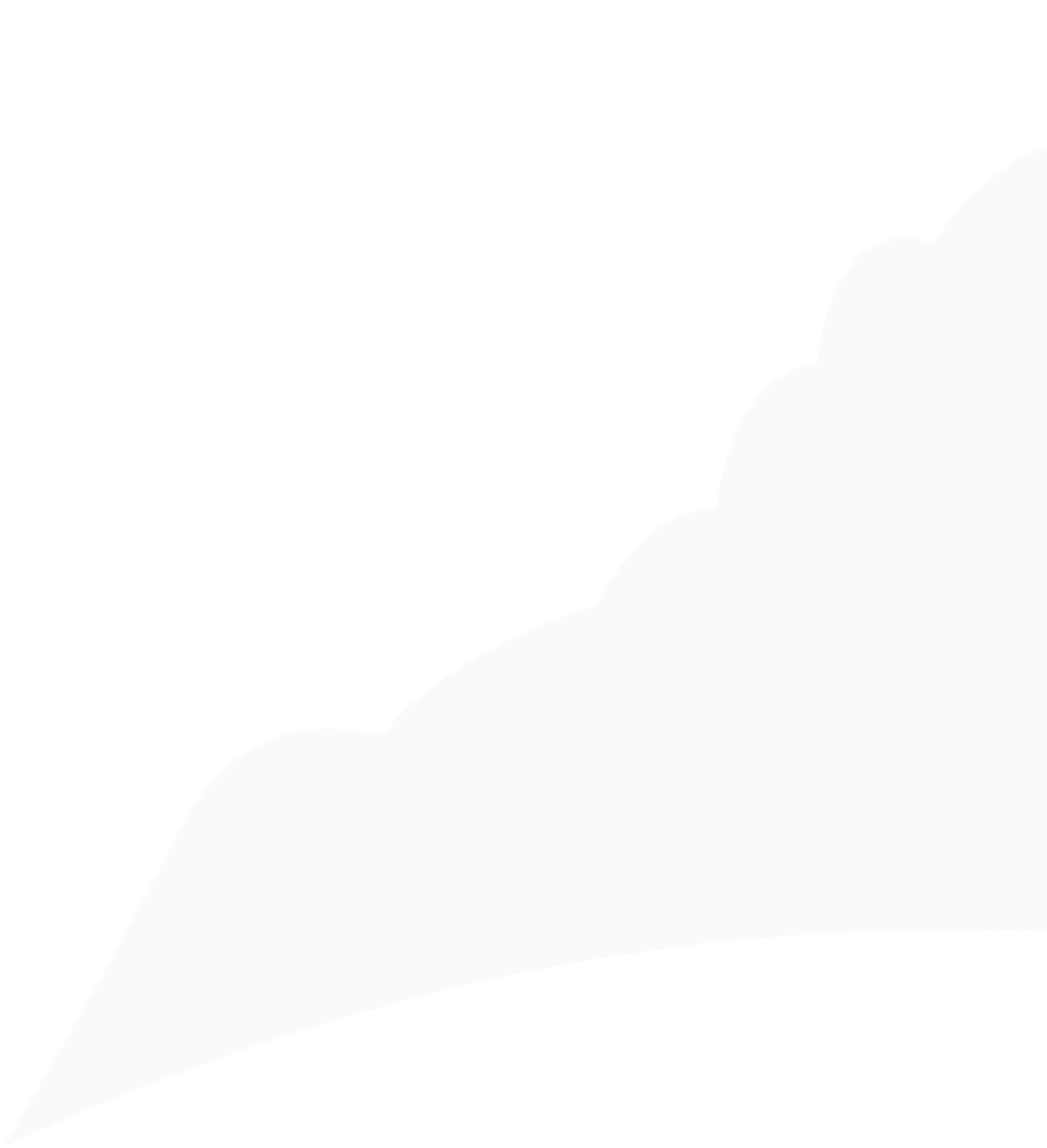 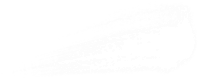 ÔN TẬP CÁC PHÉP TÍNH 
TRONG PHẠM VI 100 000
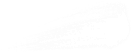 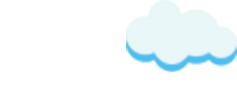 Tiết 3
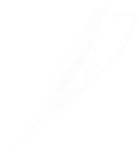 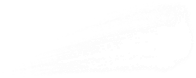 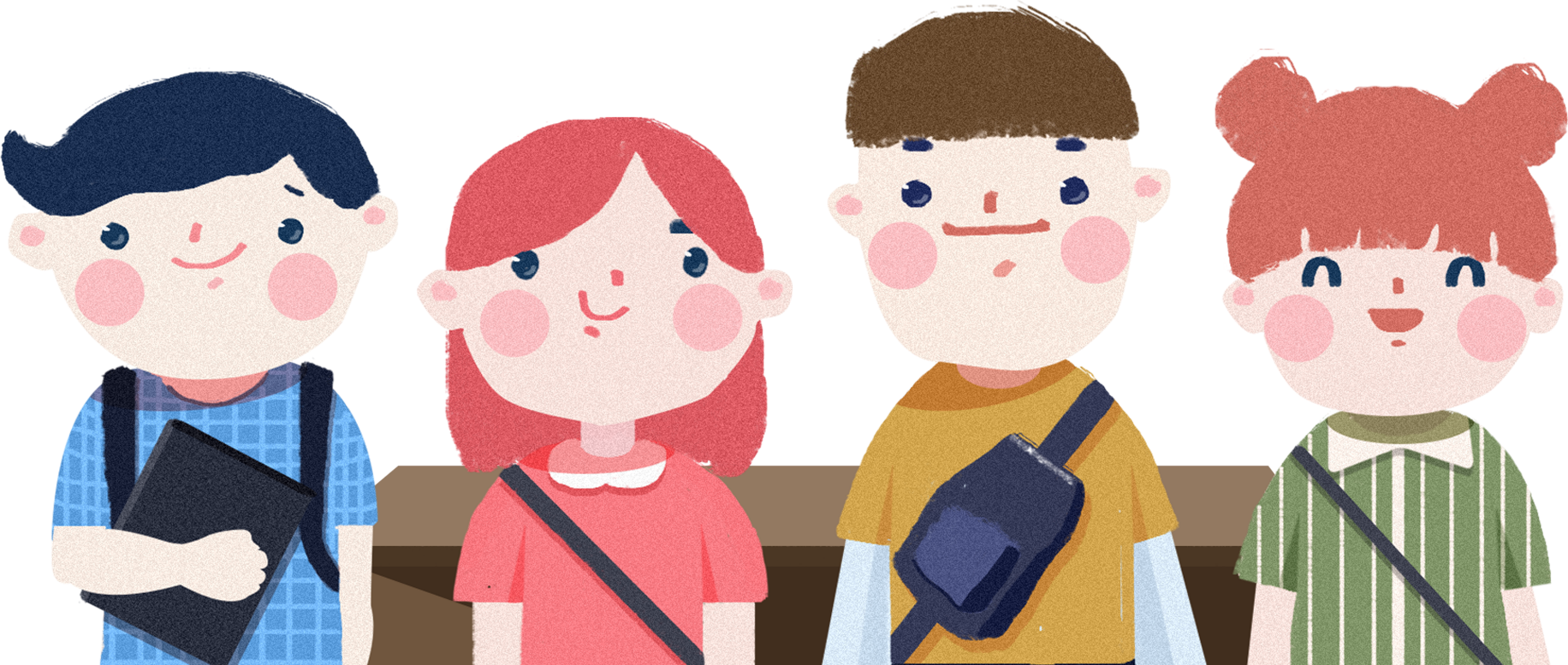 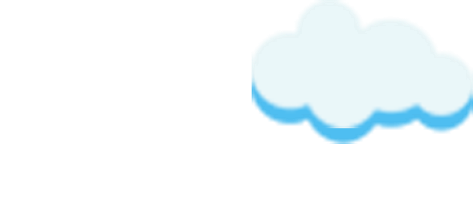 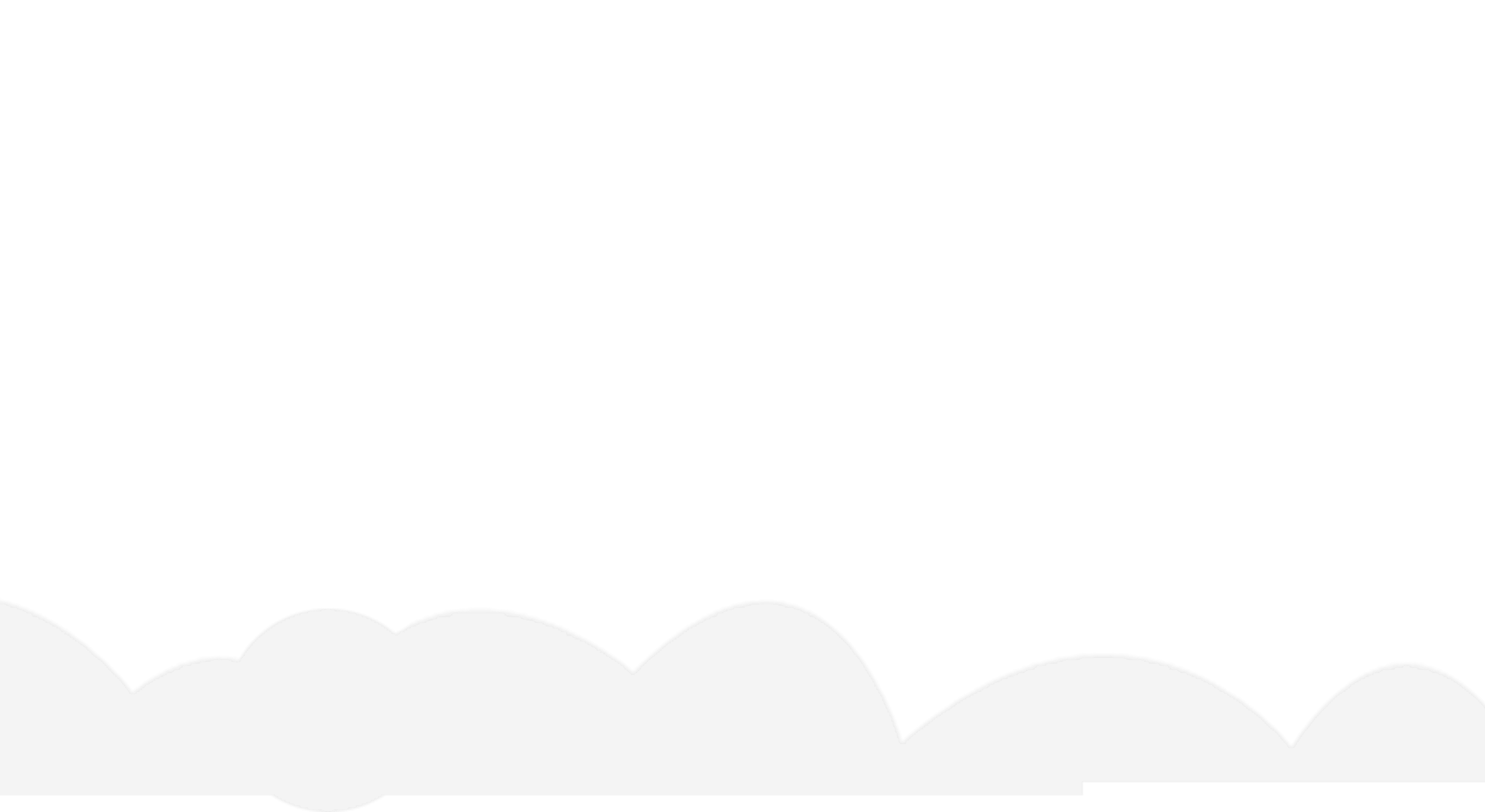 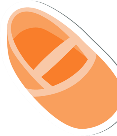 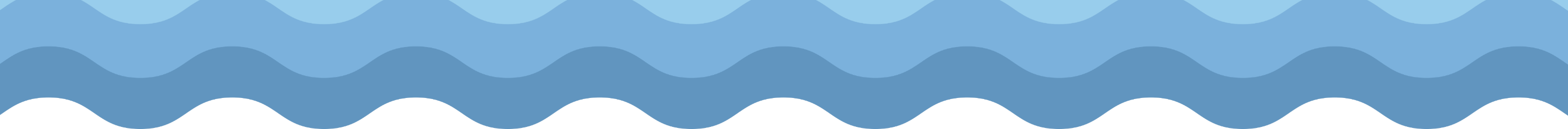 01
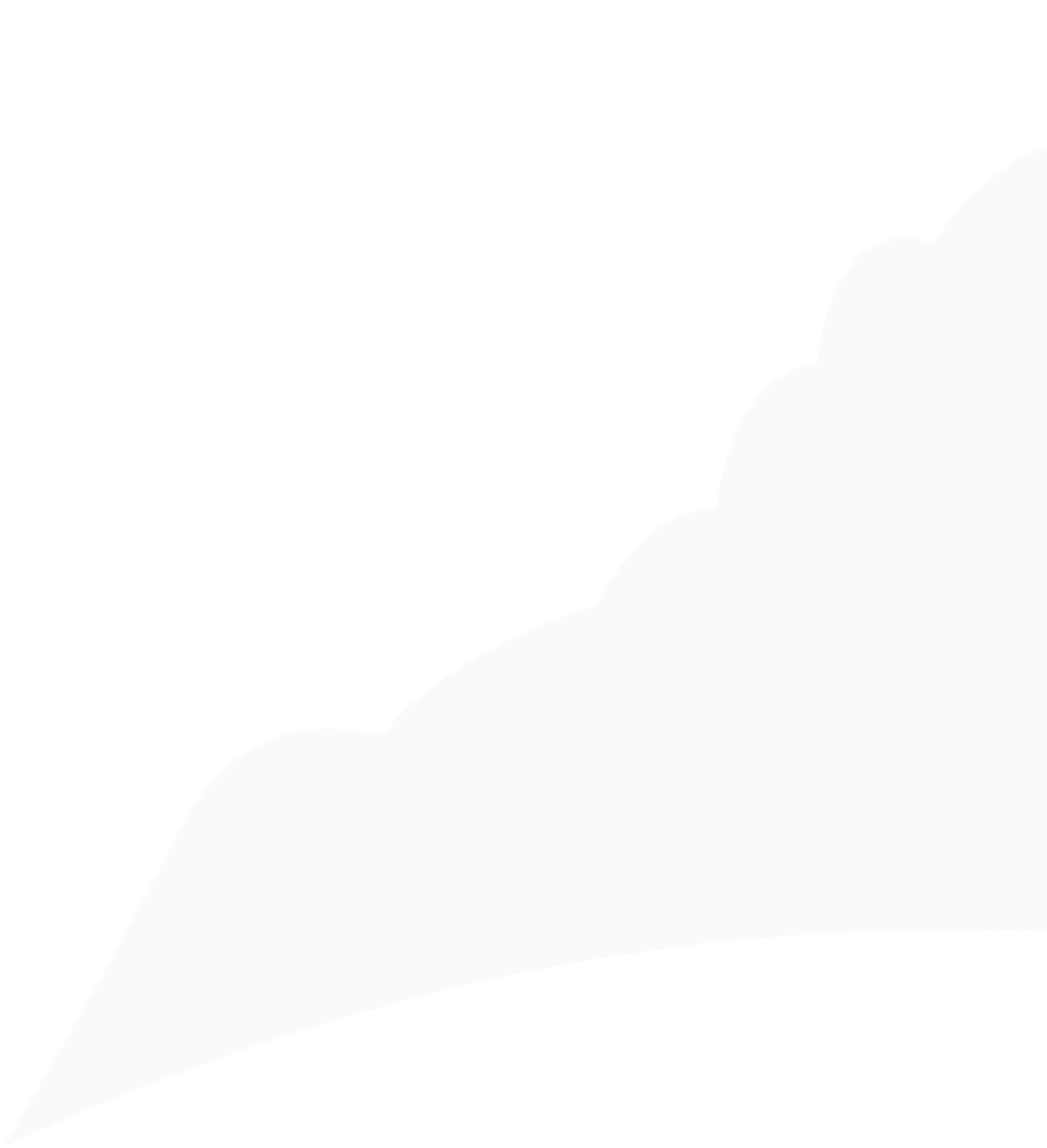 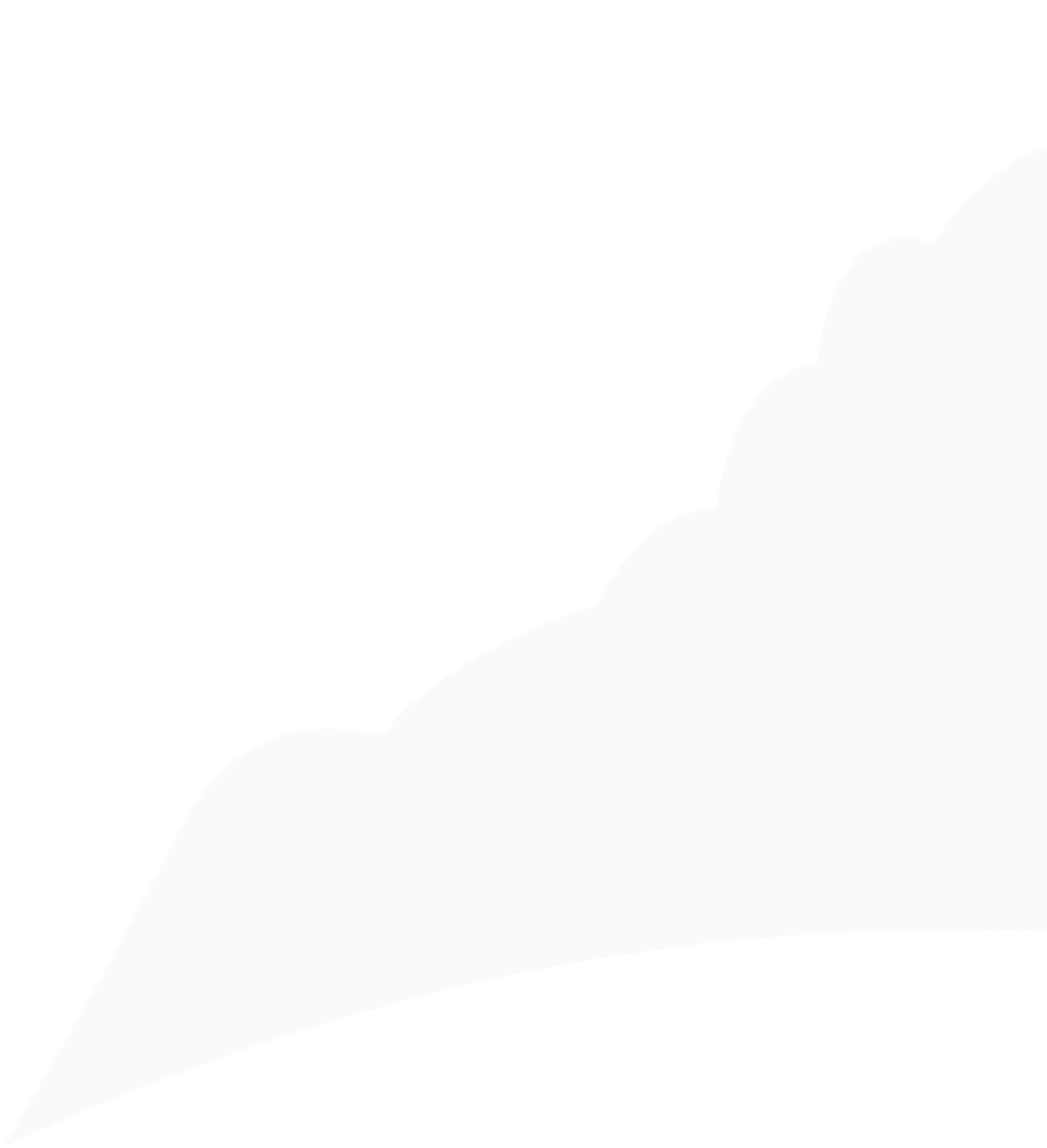 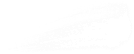 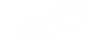 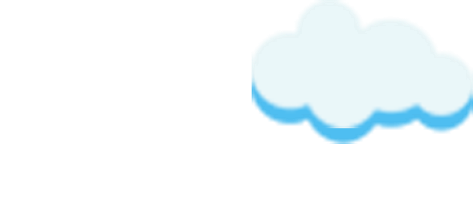 KHỞI ĐỘNG
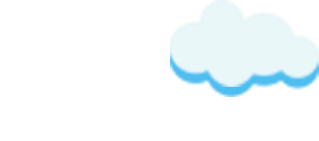 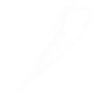 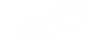 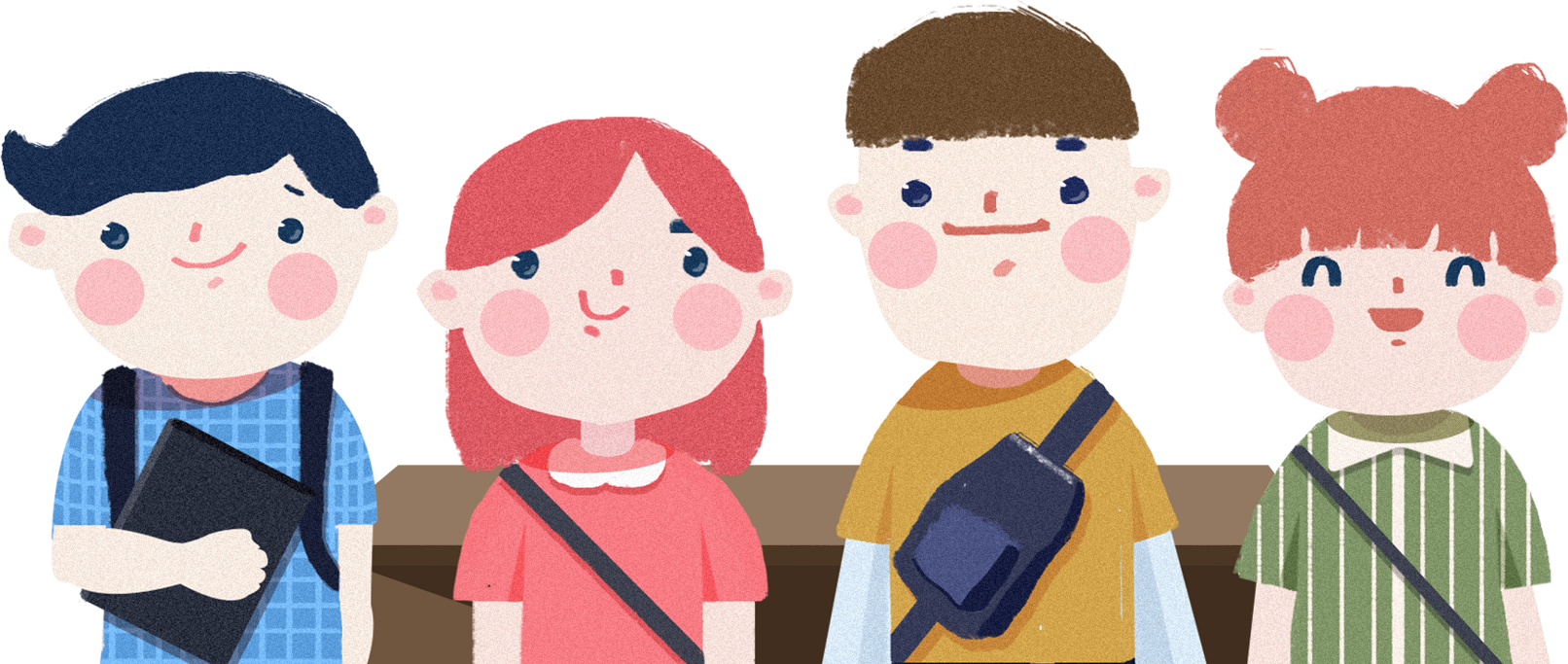 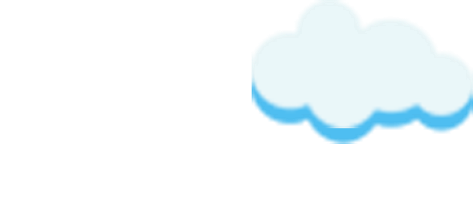 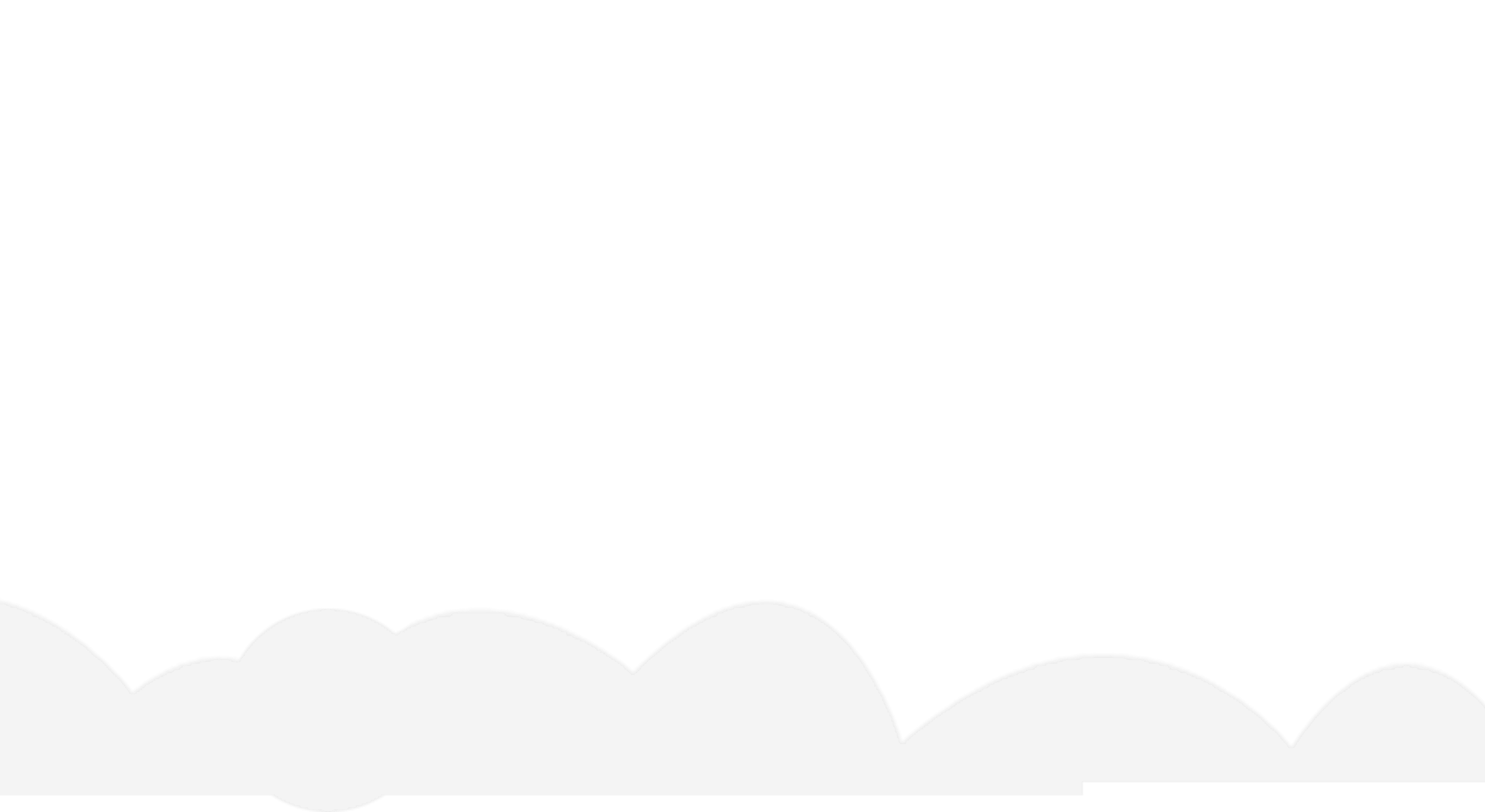 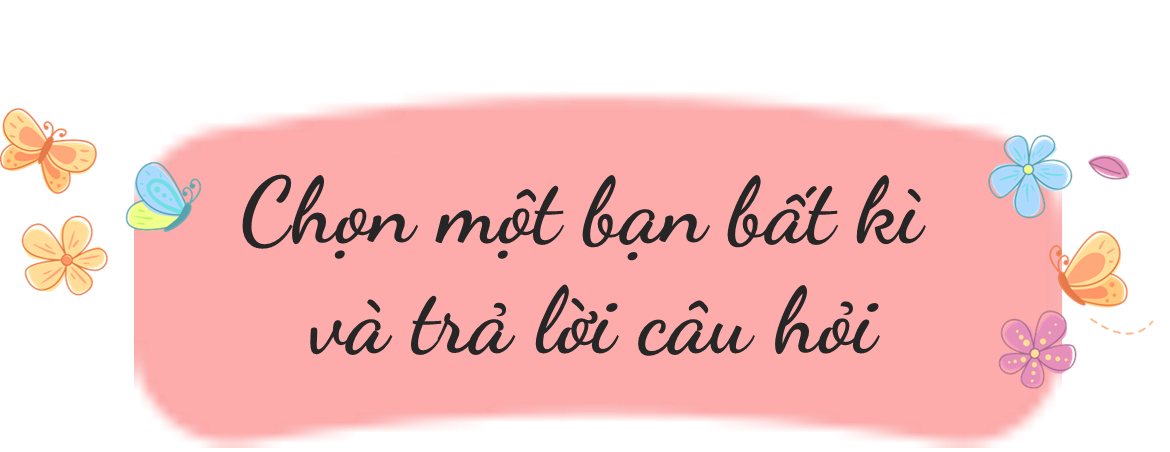 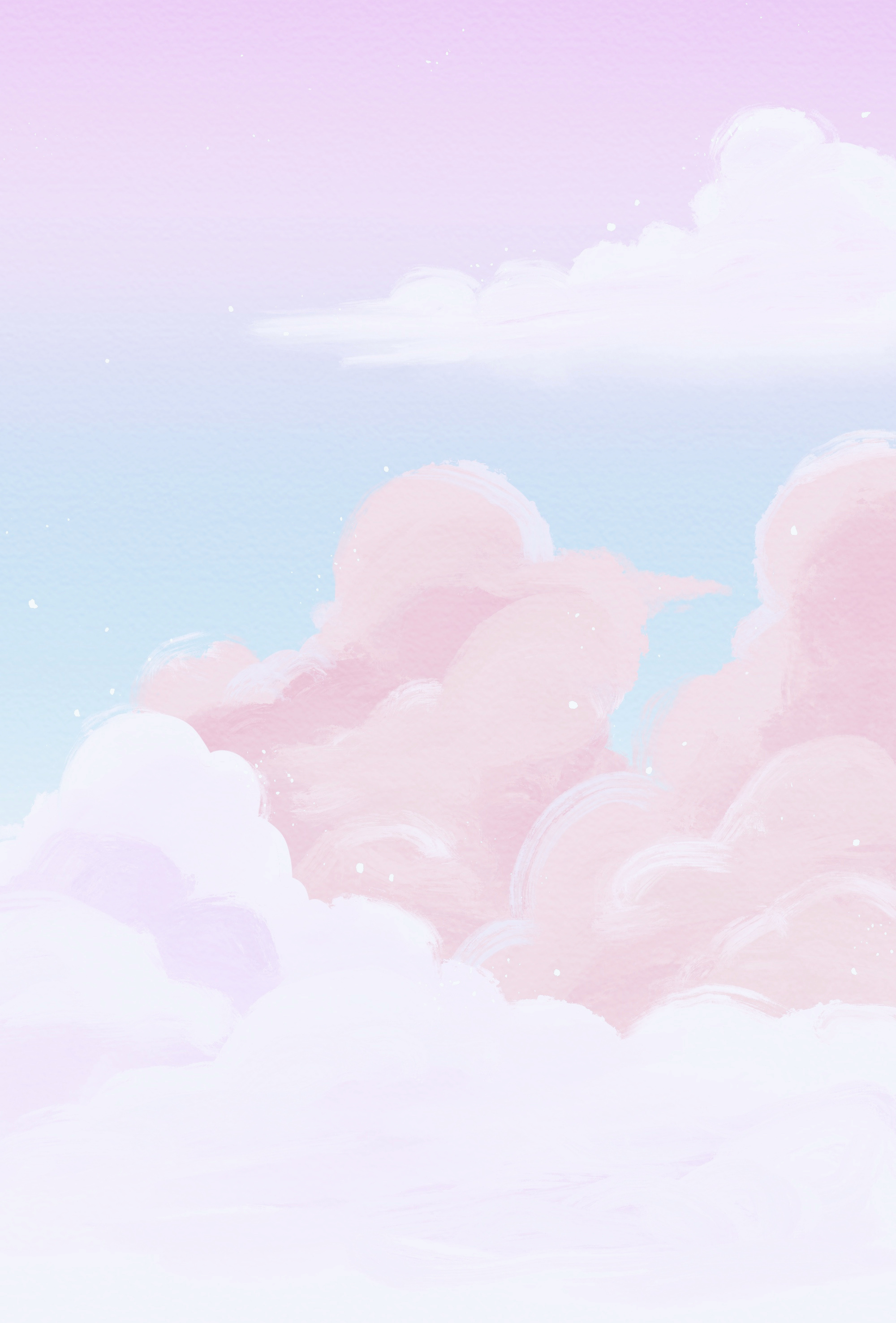 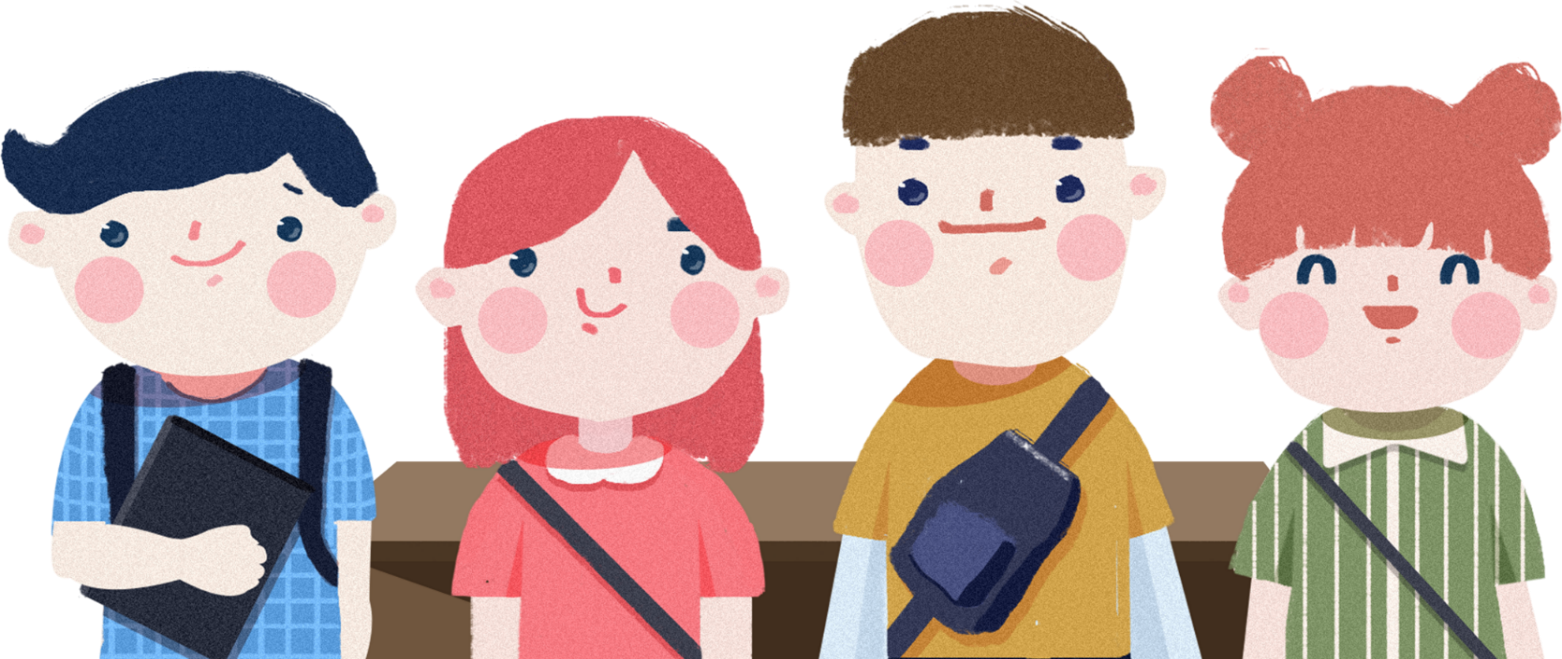 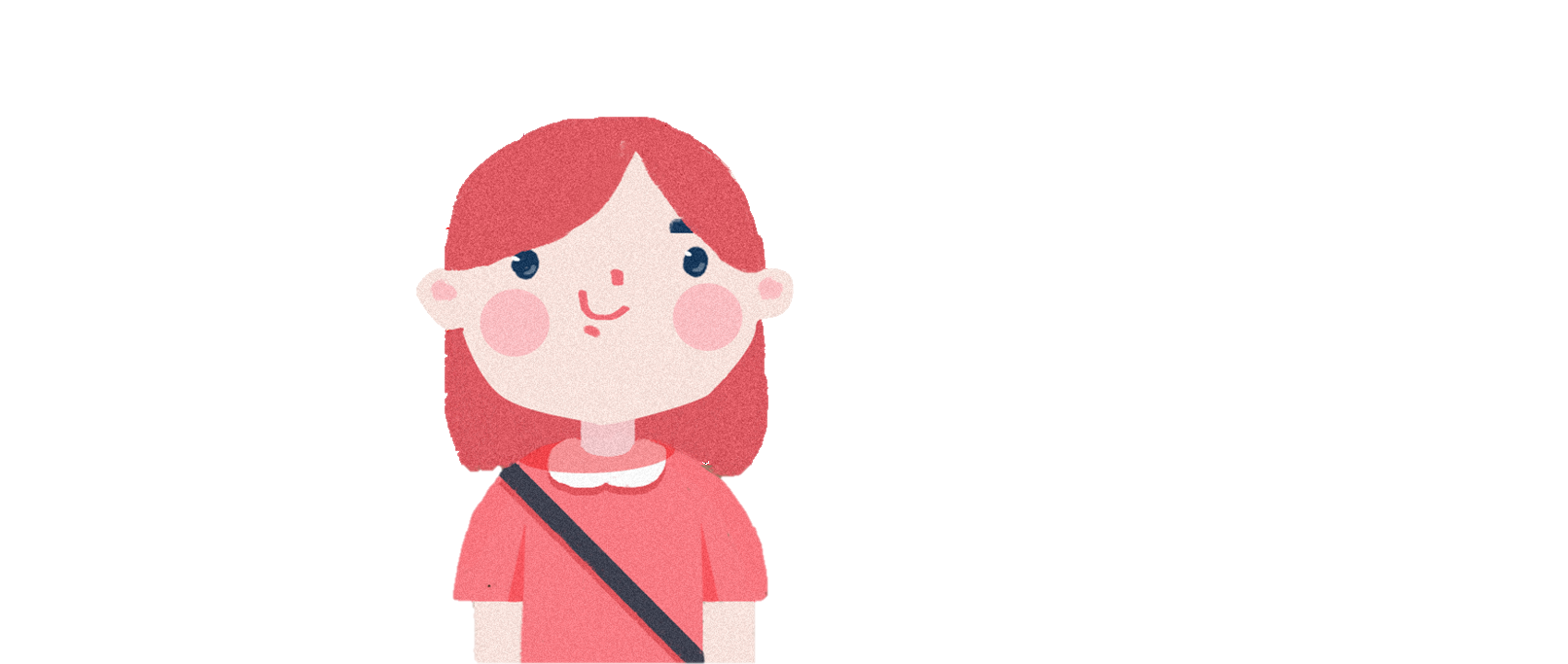 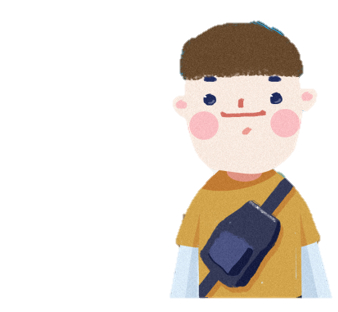 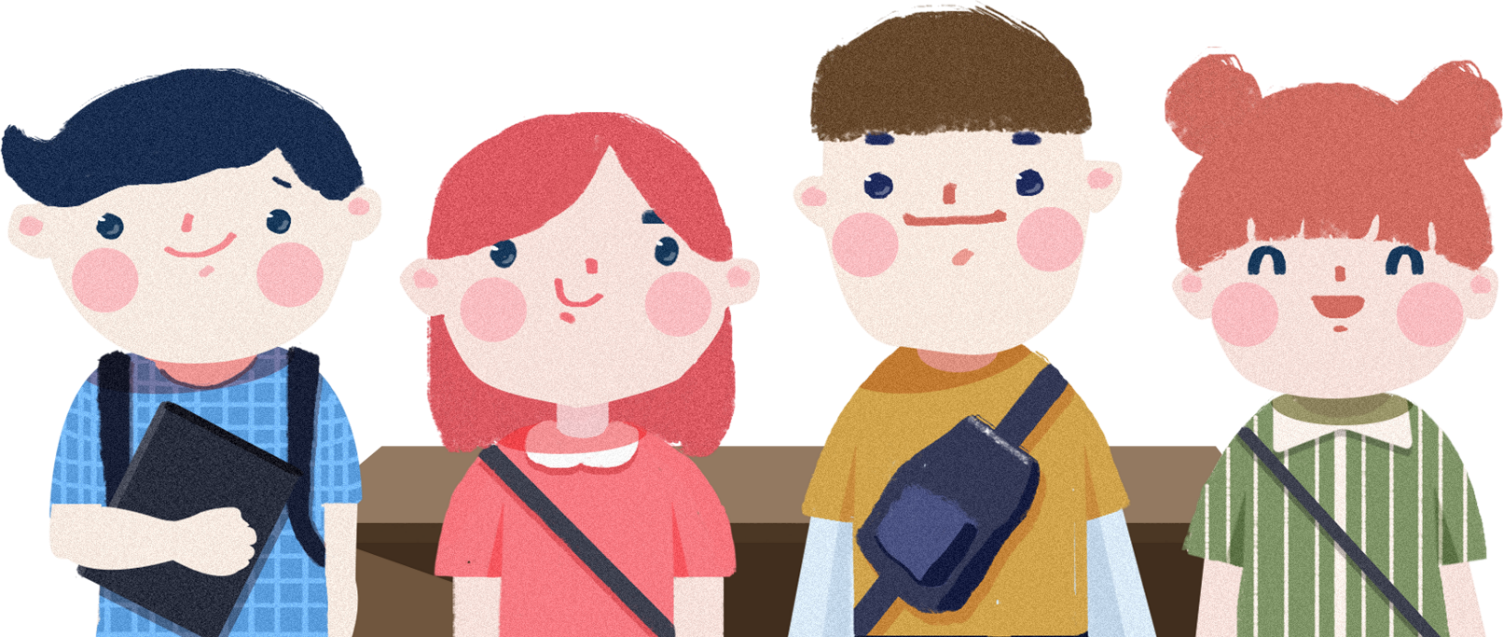 Dâu
Táo
Mít
Ổi
[Speaker Notes: Thầy/cô bấm vào các bạn để đến câu hỏi, bấm vào khung Chọn một và trả lời các câu hỏi để đến hoạt động tiếp theo]
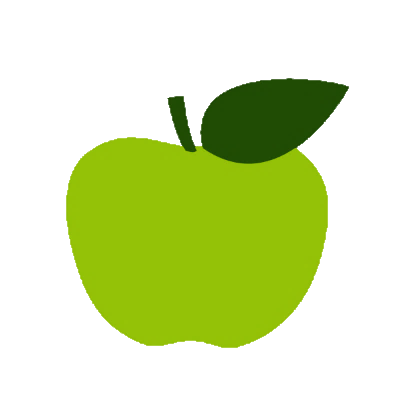 Câu hỏi của Táo
Kết quả của phép tính 
16 000 : 8 × 5
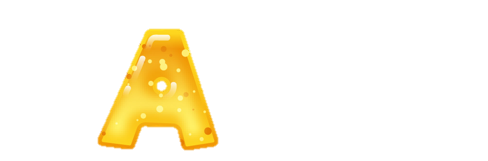 10 000
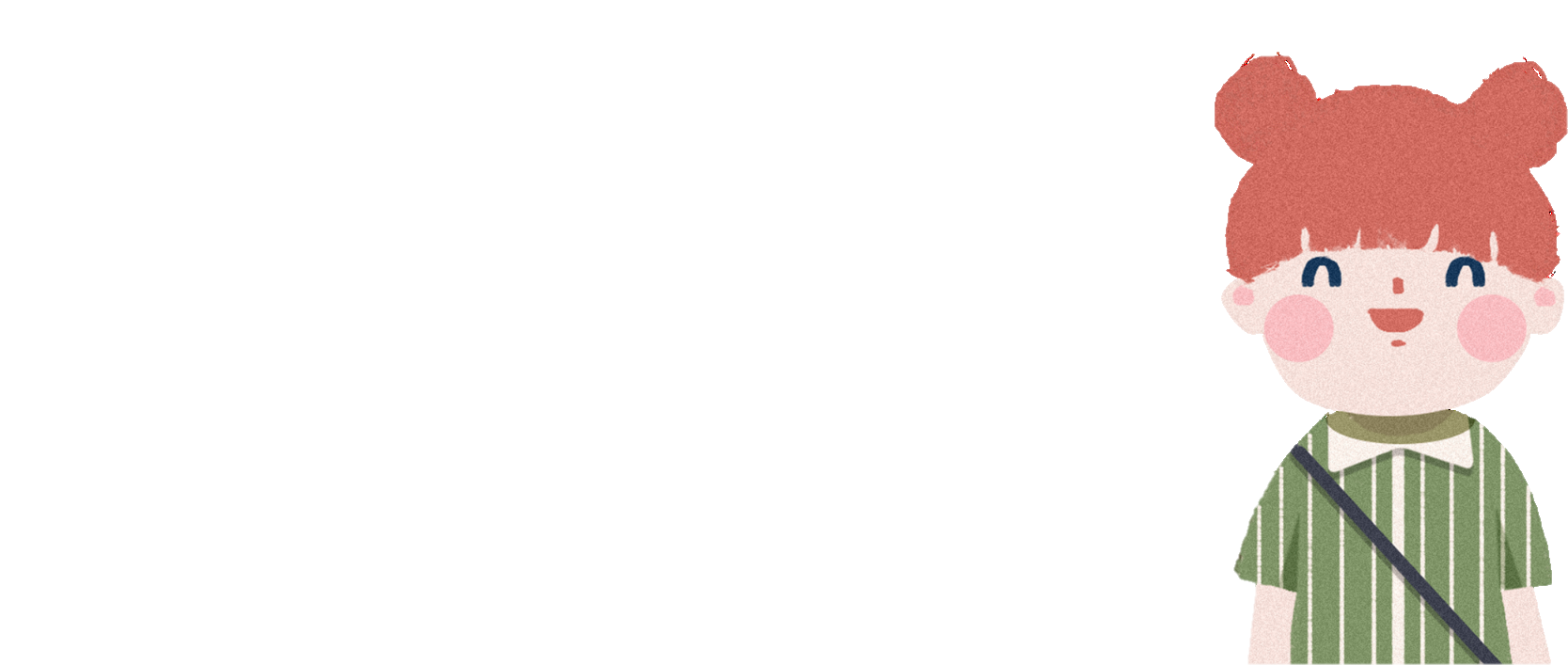 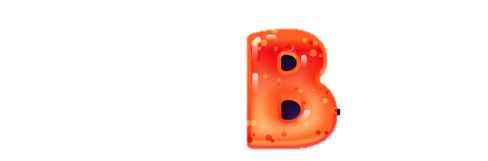 8 000
5 000
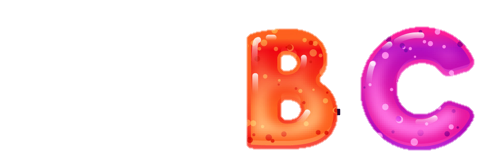 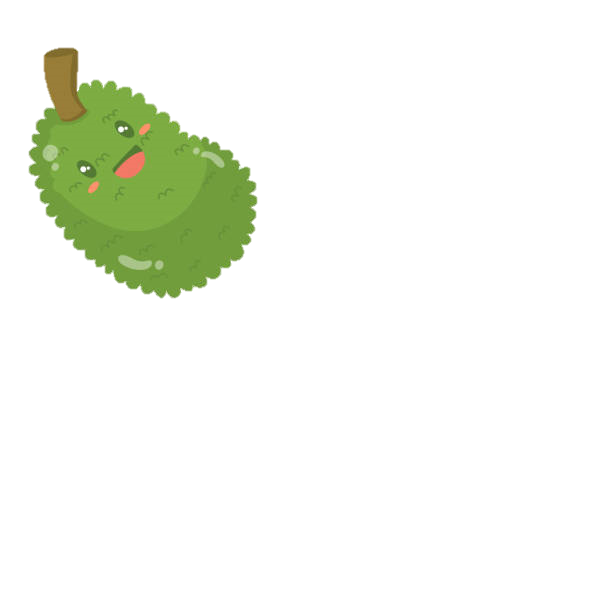 Câu hỏi của Mít
Đặt tính rồi tính
6 789 x 9
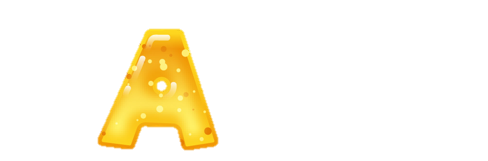 63 589
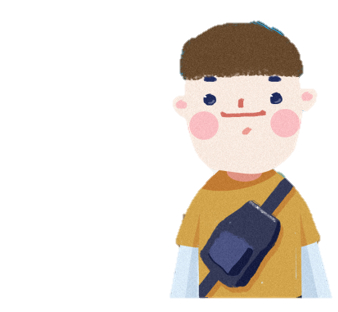 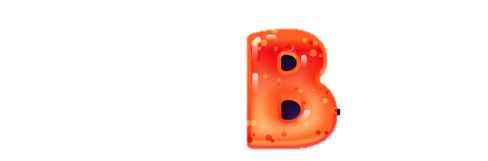 61 101
62 781
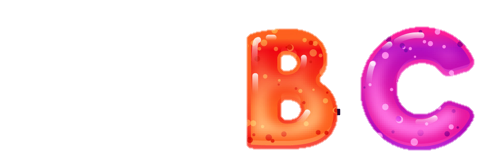 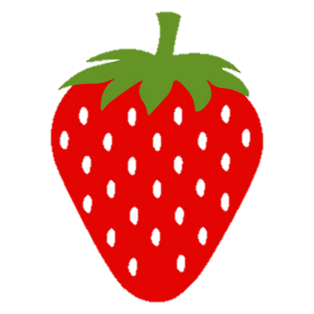 Câu hỏi của Dâu
Đặt tính rồi tính
45 950 : 5
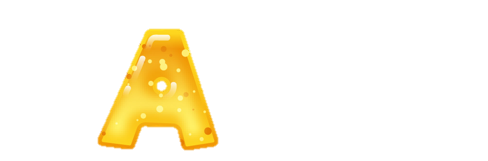 9 190
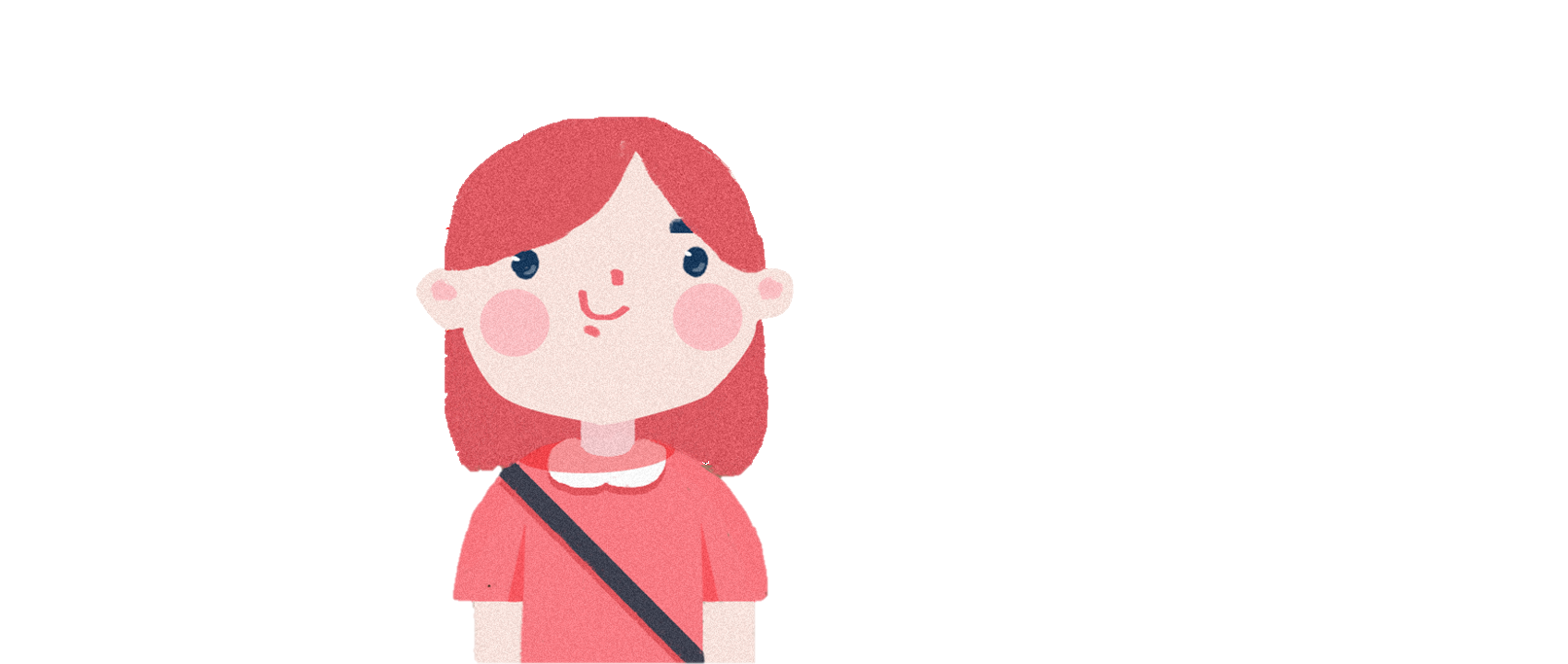 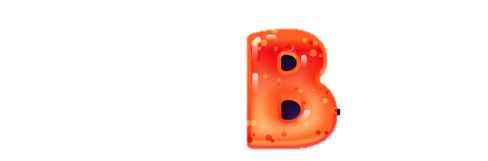 9 010
8 190
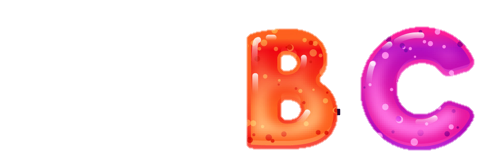 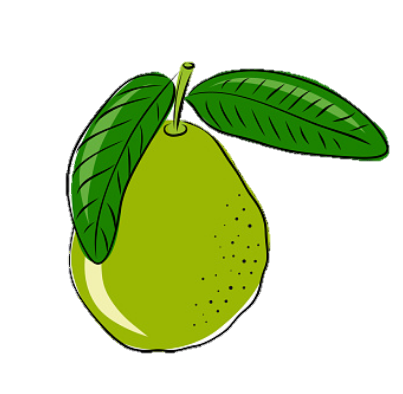 Câu hỏi của Ổi
Có 2 kho gạo, biết mỗi kho chứa 6 500 kg . Số gạo này chia đều vào mỗi bao, biết mỗi bao 10 kg gạo. 
Hỏi có tất cả bao nhiêu bao gạo?
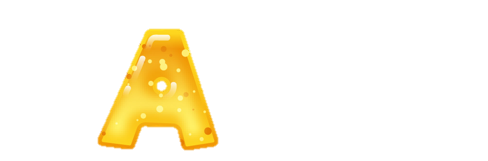 130 bao
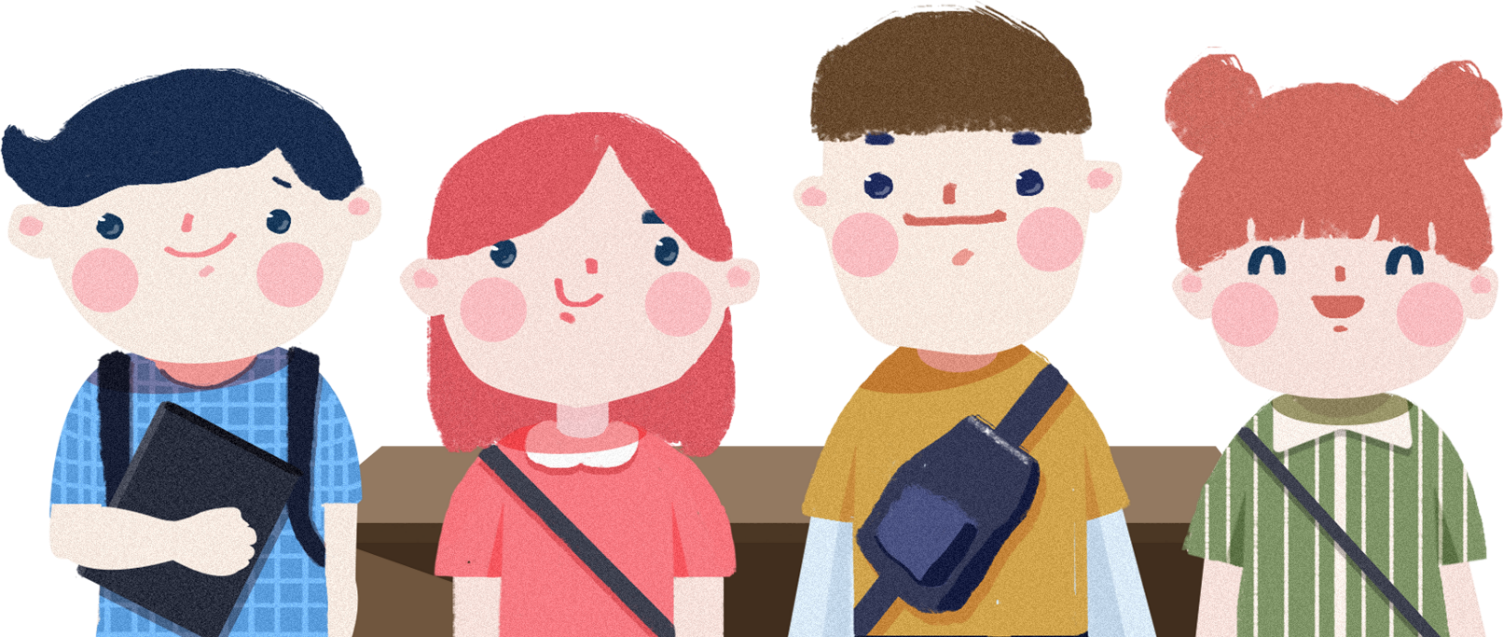 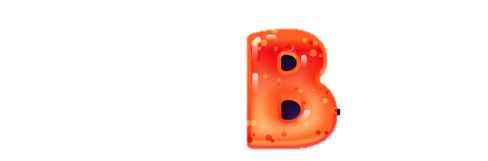 650 bao
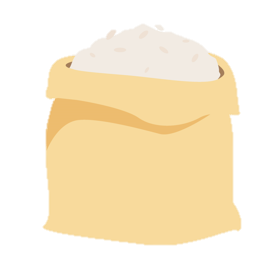 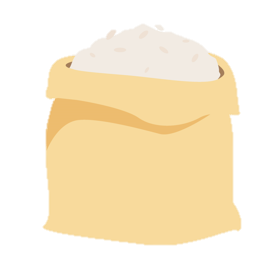 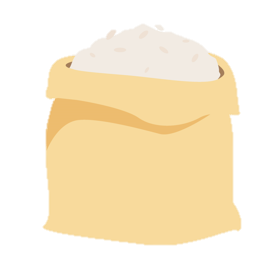 1 300 bao
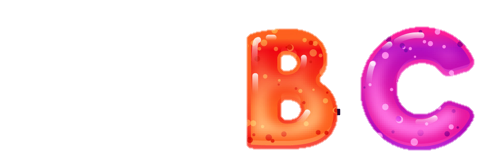 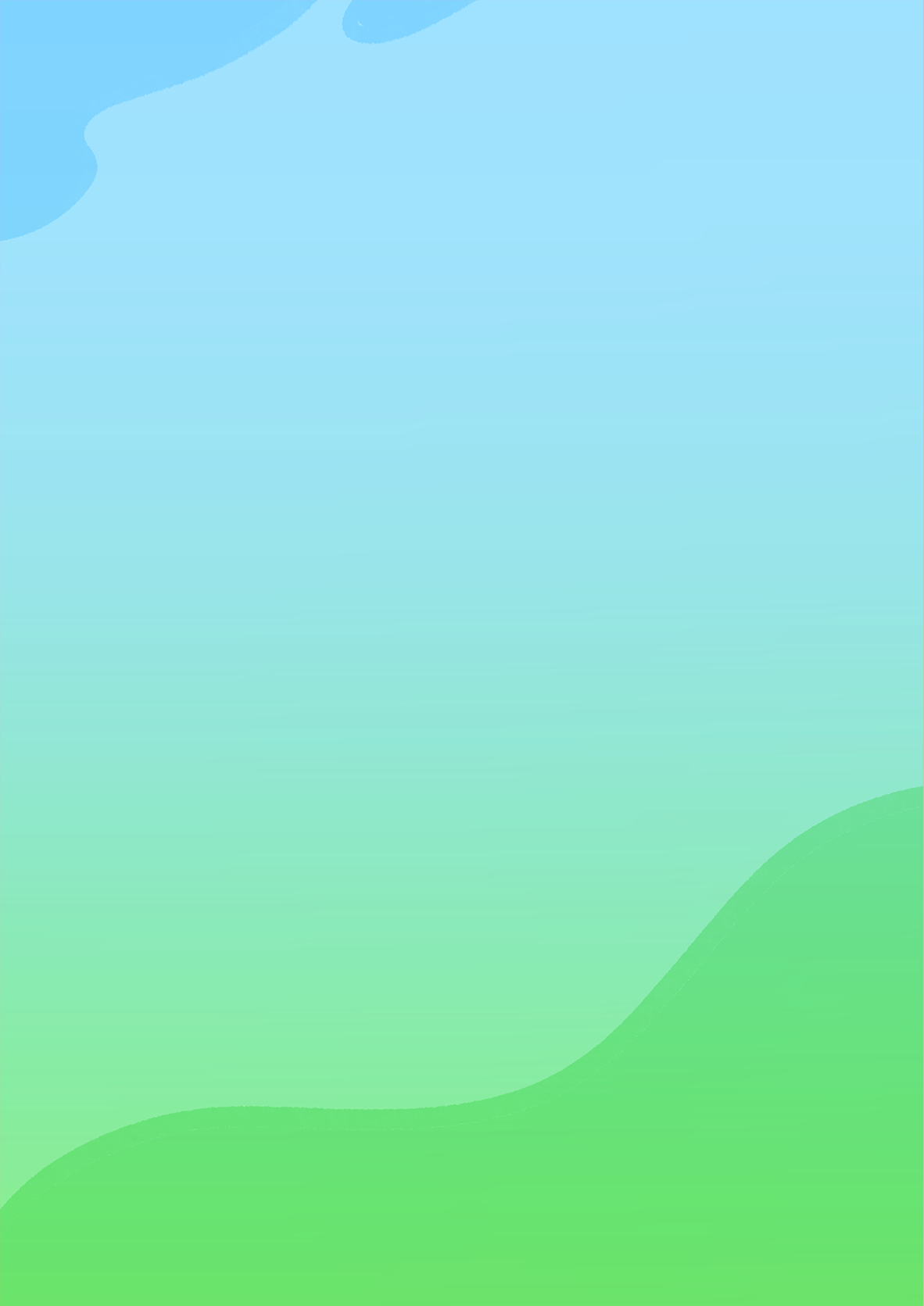 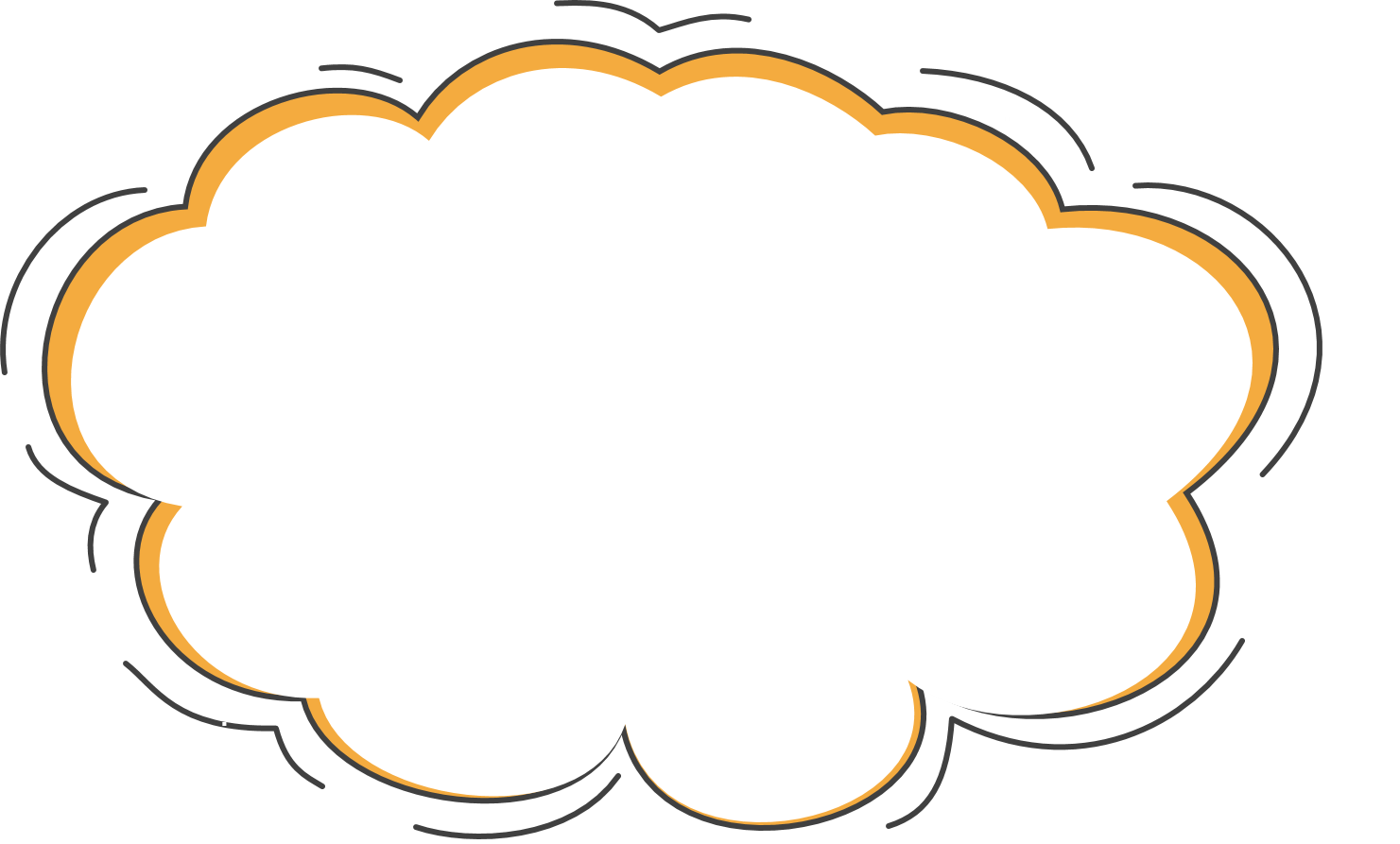 Nhiệm vụ hoàn thành, 
bây giờ chúng ta đến phần luyện tập nhé!
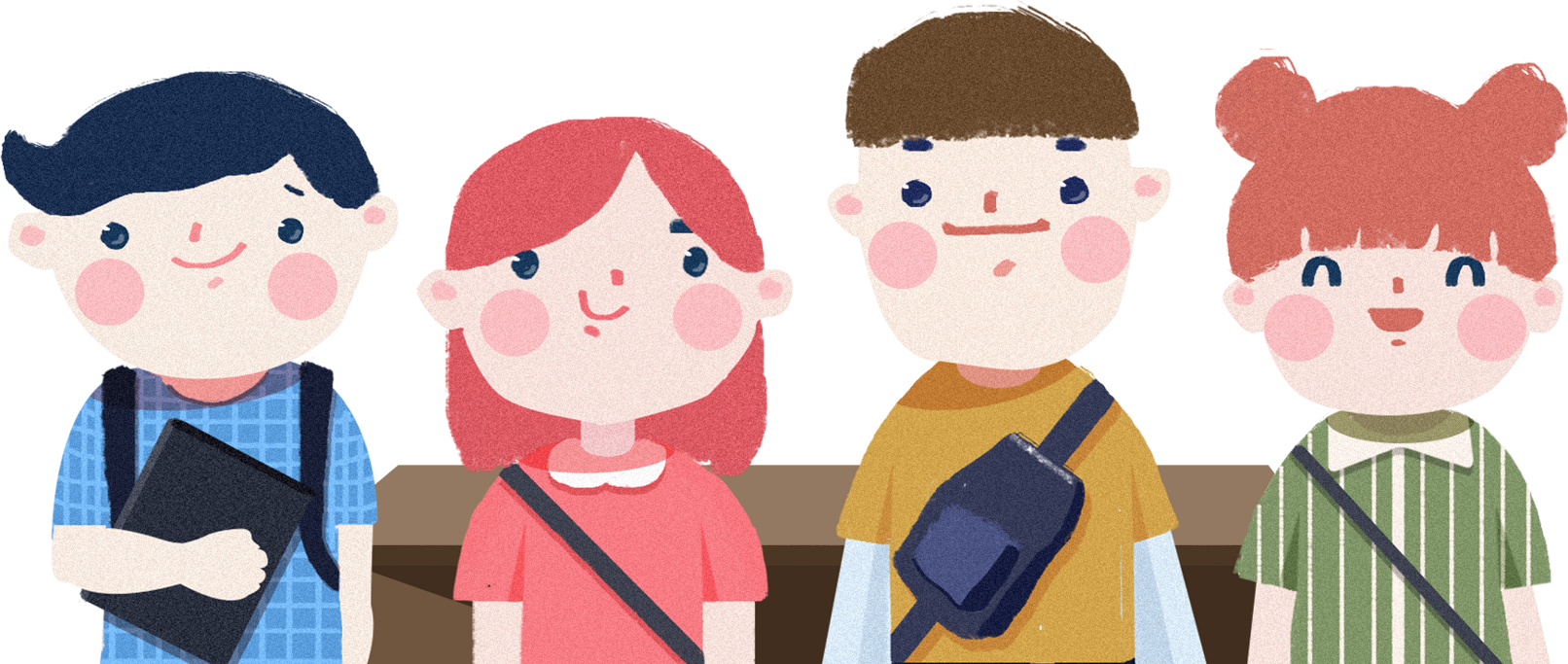 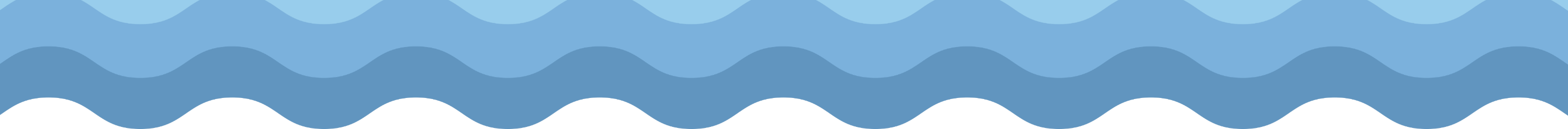 02
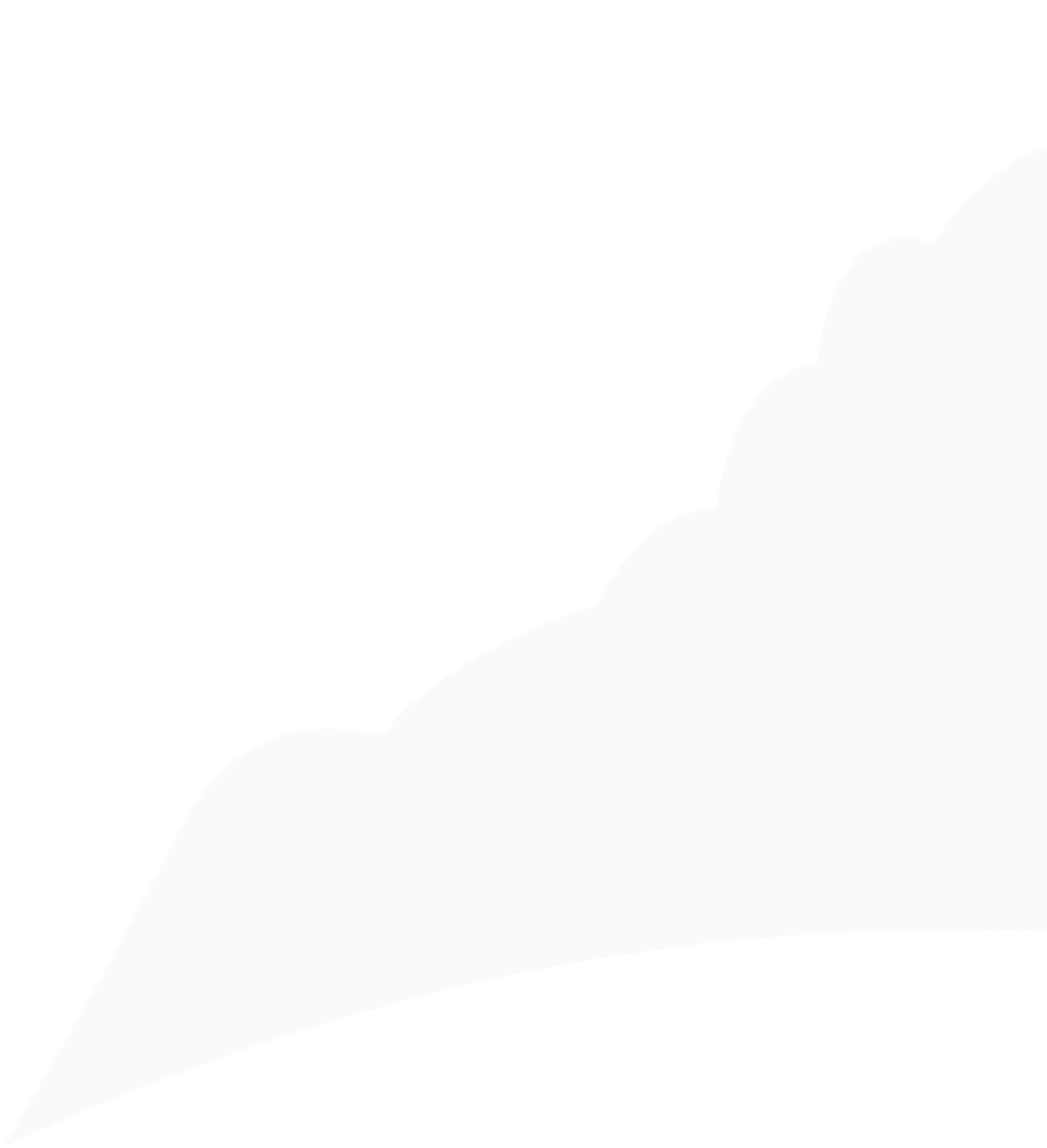 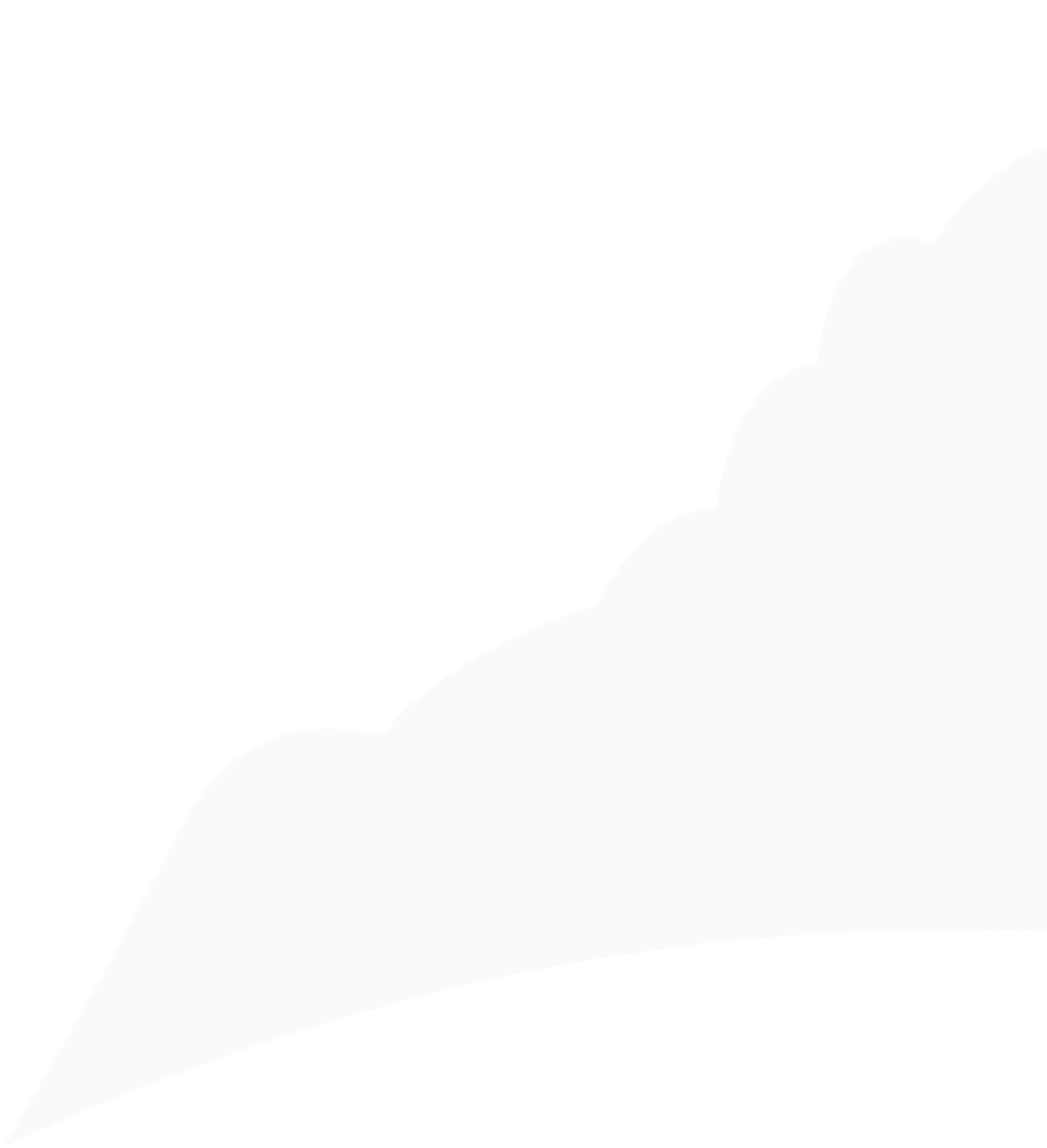 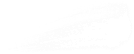 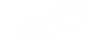 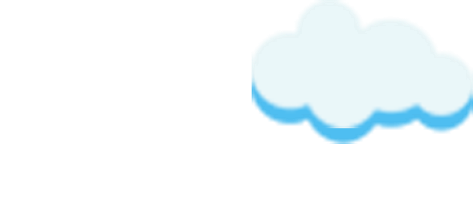 LUYỆN TẬP
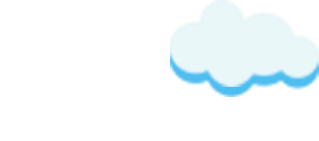 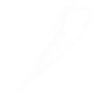 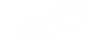 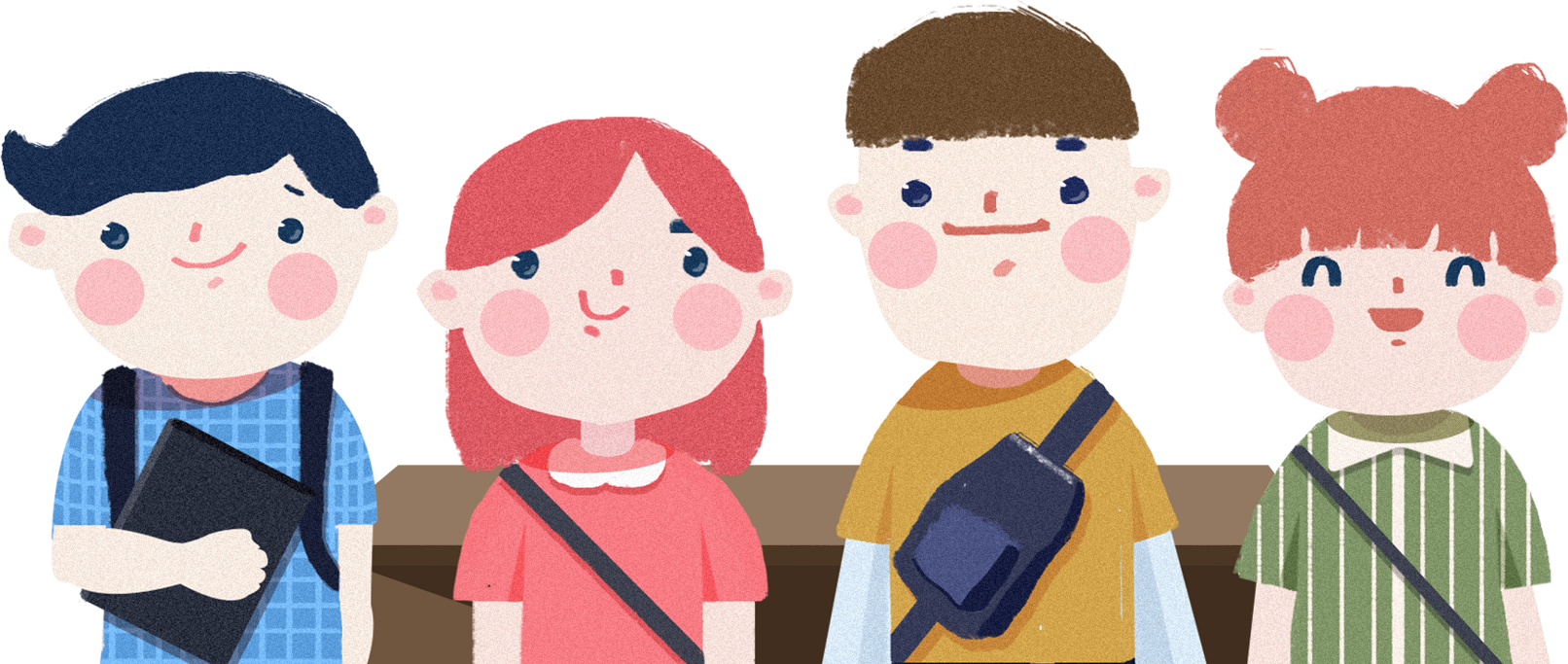 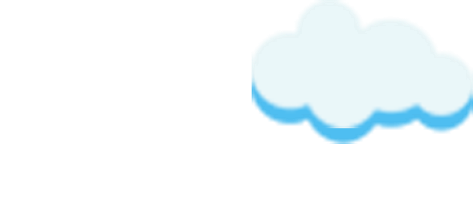 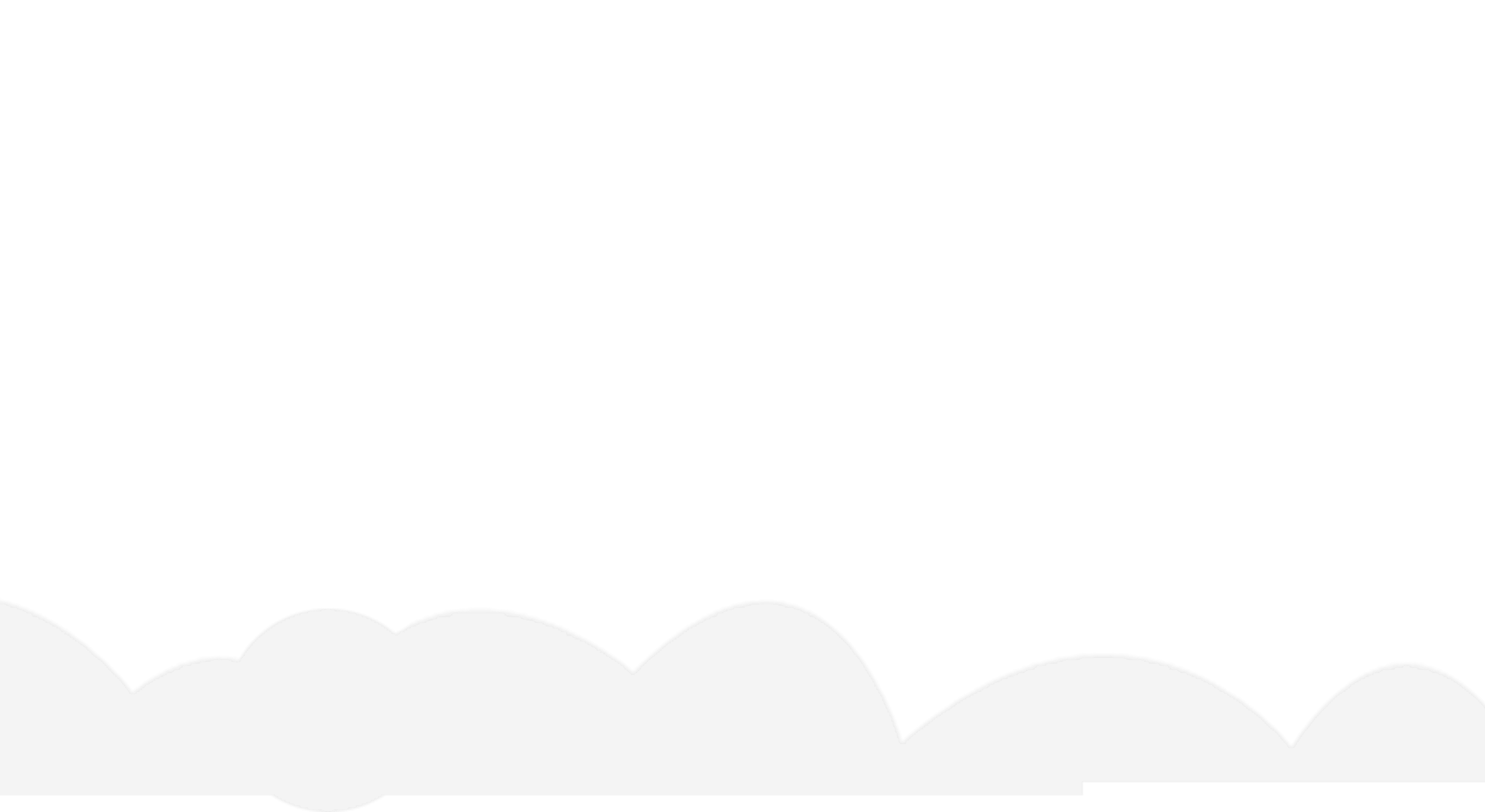 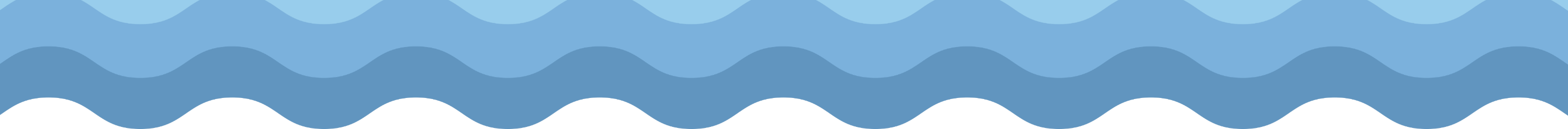 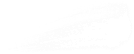 Yêu cầu cần đạt
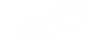 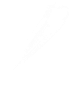 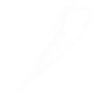 1. Thực hiện được phép cộng, trừ, nhân, chia đã học trong phạm vi 100 000.
2. Tính giá trị biểu thức có liên quan đến phép cộng, trừ, nhân, chia.
3. Giải được bài toán thực tế liên quan đến các phép cộng, trừ, nhân, chia.
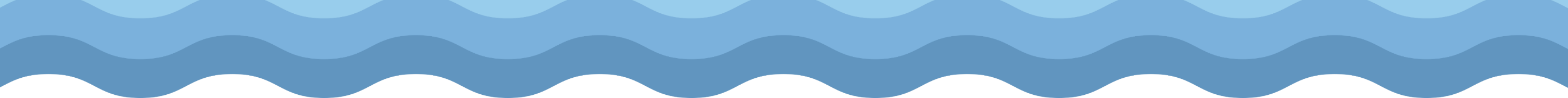 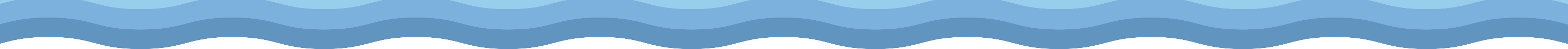 Bài 1:    Chọn câu trả lời đúng
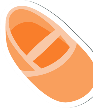 Câu a
Câu a
Tổng của 53 640 và 8 290 là:
Câu b
A. 61 830
C. 51 930
Câu c
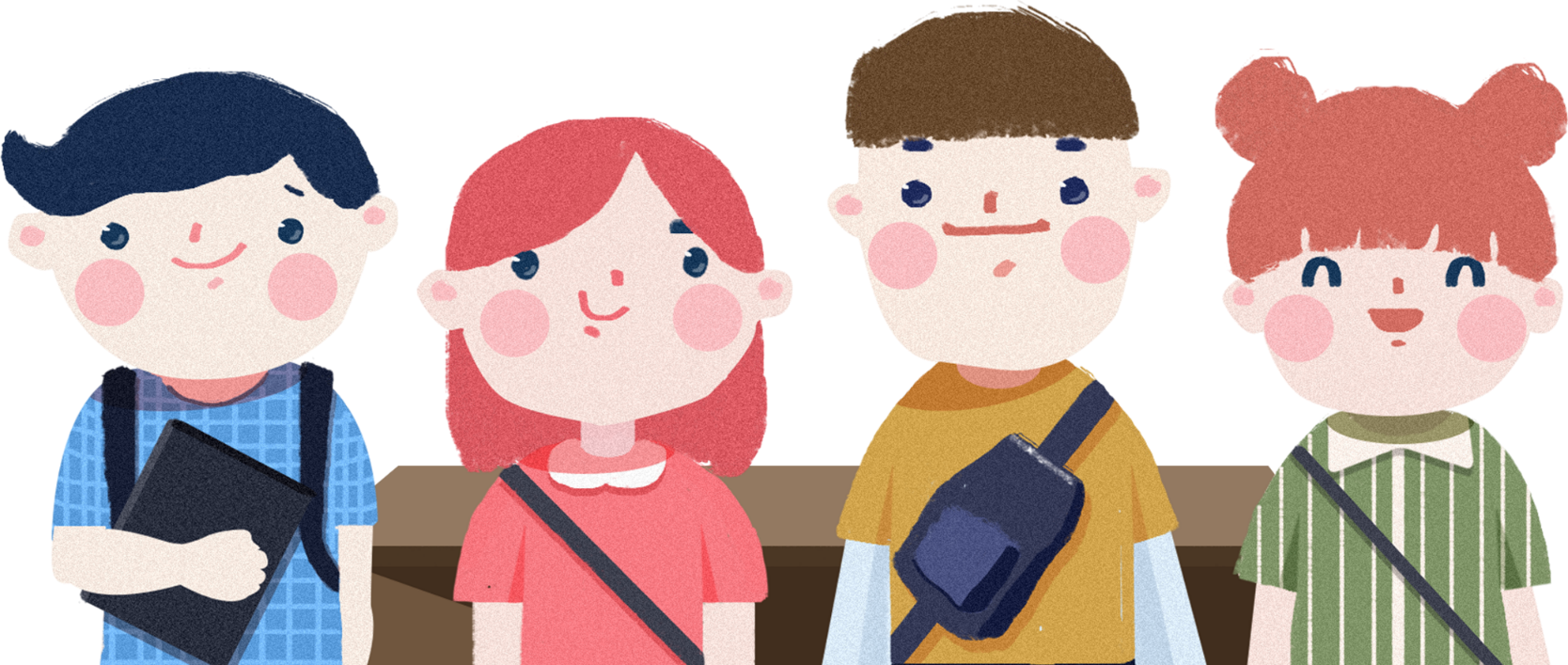 B. 61 930
D. 60 930
Câu d
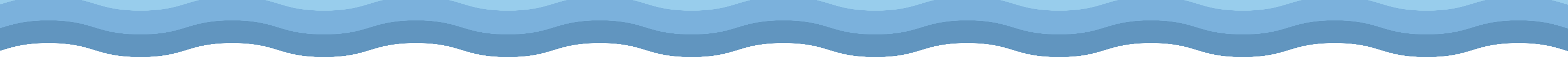 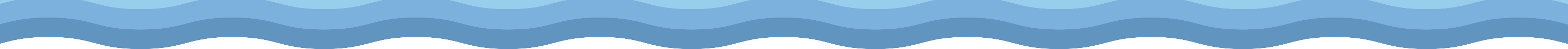 Bài 1:    Chọn câu trả lời đúng
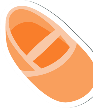 Câu a
Hiệu của 68 497 và 35 829 là:
Câu b
A. 31 668
C. 32 678
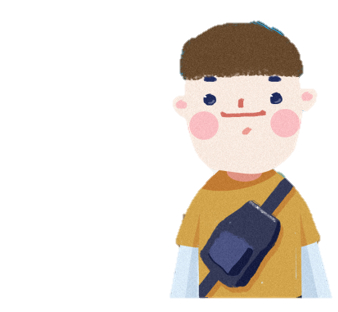 Câu c
B. 32 568
D. 32 668
Câu d
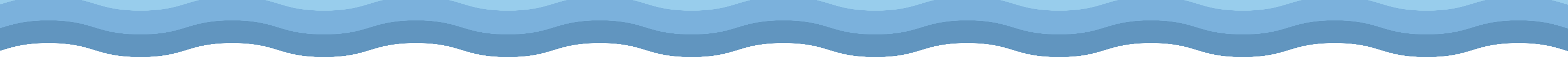 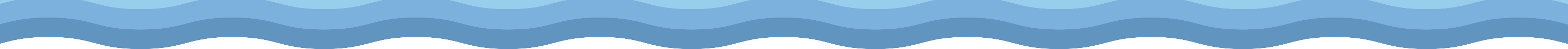 Bài 1:    Chọn câu trả lời đúng
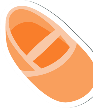 Câu a
Tích của 29 073 và 3 là:
Câu b
A. 67 219
C. 87 219
Câu c
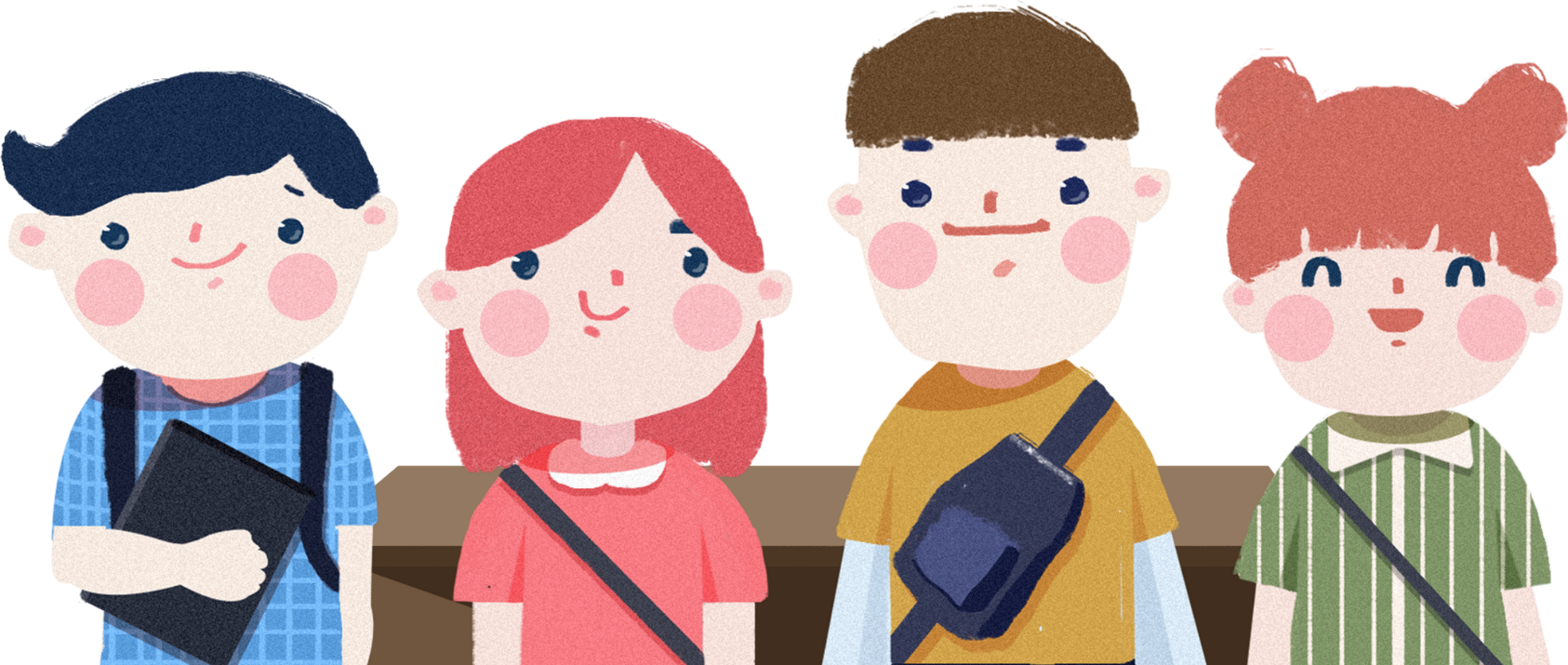 Câu c
B. 87 019
D. 87 291
Câu d
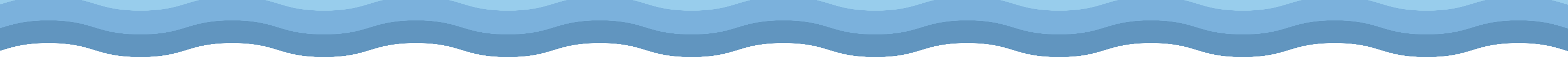 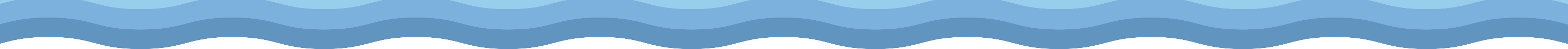 Bài 1:    Chọn câu trả lời đúng
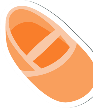 Thực hiện phép tính 54 658 : 9 được:
Câu a
A. Thương là 6 073 và số dư là 1
Câu b
B. Thương là 673 và số dư là 1
Câu c
C. Thương là 6 072 và số dư là 10
Câu d
Câu d
D. Thương là 672 và số dư là 1
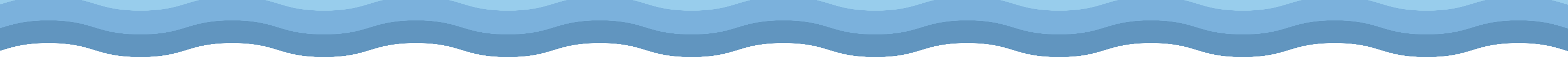 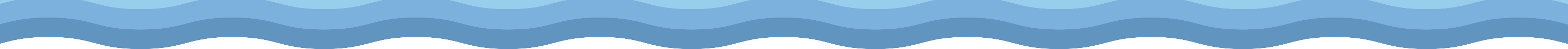 Bài  2:
Ở một nhà máy sản xuất đồ chơi trẻ em, tháng Một sản xuất được 12 960 sản phẩm. Số sản phẩm sản xuất được trong tháng Hai giảm đi 2 lần so với tháng Một. Hỏi tháng Hai nhà máy đó sản xuất được bao nhiêu sản phẩm?
Bài giải
Tóm tắt
Số sản phẩm sản xuất được trong tháng Hai là:
12 960 : 2 = 6 480 (sản phẩm)
Đáp số: 6 480 sản phẩm
Tháng Một: 12 960 sản phẩm
Tháng Hai: giảm đi 2 lần
Tháng Hai sản xuất được: ? sản phẩm
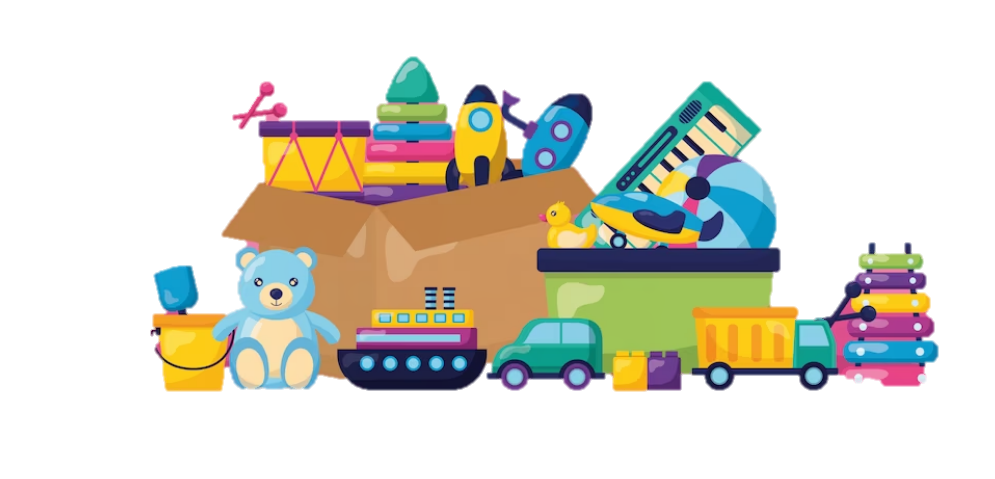 Em hãy nêu cách thực hiện bài toán này
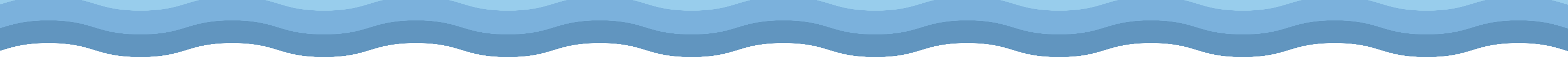 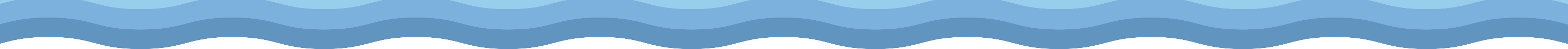 Bài 3:   Tính giá trị biểu thức:
a) (54 000 – 6 000) : 8
Hãy nêu cách tính từng giá trị biểu thức bên
=    48 000   :    8
= 	     6 000
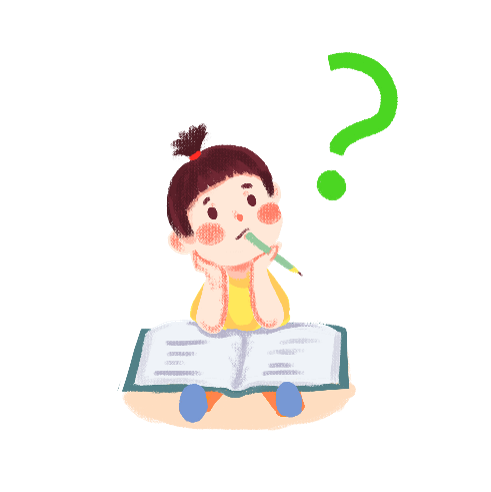 b) 43 680 – 7 120 x 5
= 43 680 -  35 600
= 	     8 080
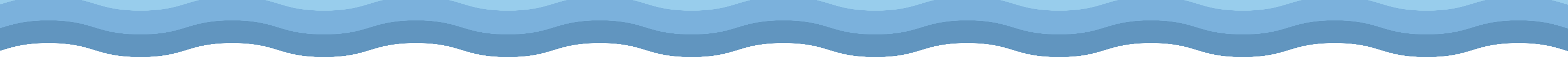 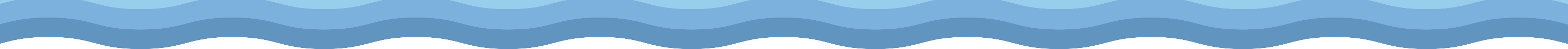 Bài 4:
Để phục vụ năm học mới, một cửa hàng nhập về 4 050 quyển sách tham khảo. Số sách giáo khoa nhập về gấp 5 lần số sách tham khảo. Hỏi cửa hàng đó nhập về tất cả bao nhiêu quyển sách giáo khoa và sách tham khảo?
Bài giải
Tóm tắt
Số quyển sách giáo khoa cửa hàng nhập về là:
4 050 x 5 = 20 250 (quyển)
Số quyển sách cửa hàng đó nhập về tất cả là:
4 050 + 20 250 = 24 300 (quyển)
Đáp số: 24 300 quyển
Sách tham khảo: 4 050 quyển 
Sách giáo khoa  : gấp 5 lần STK
Cửa hàng nhập về tất cả: ? quyển
Nêu cách thực hiện bài toán này
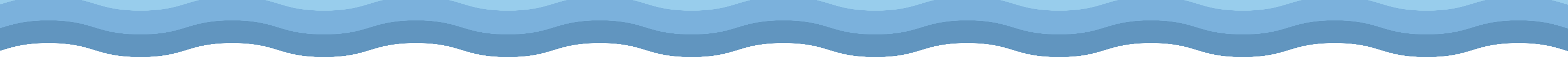 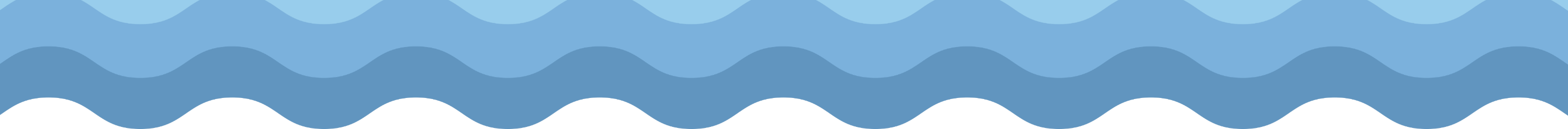 03
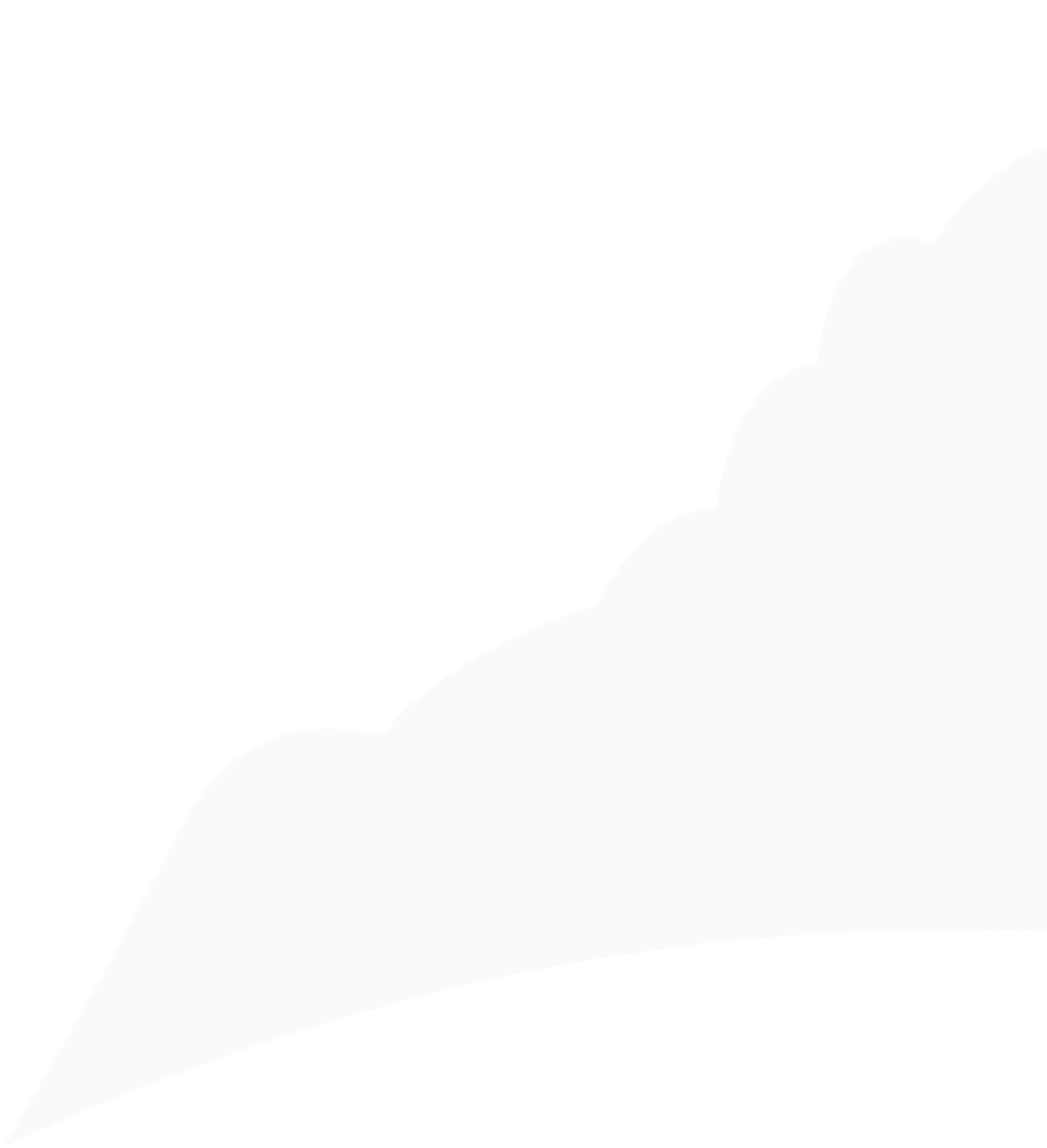 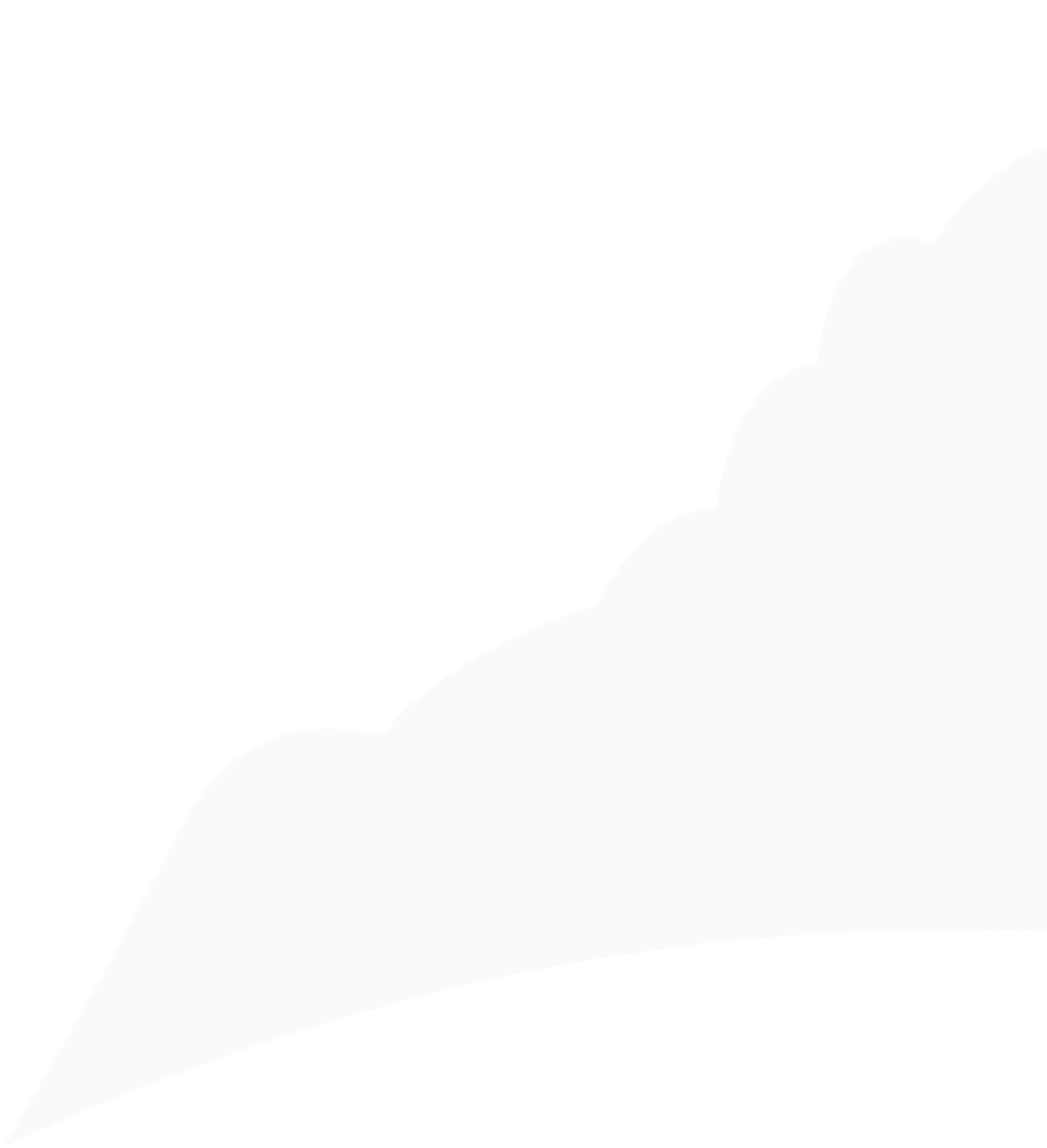 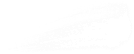 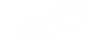 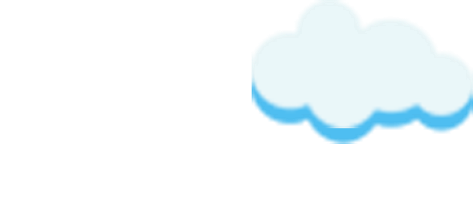 Vận dụng
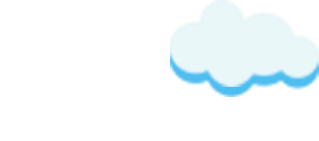 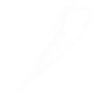 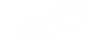 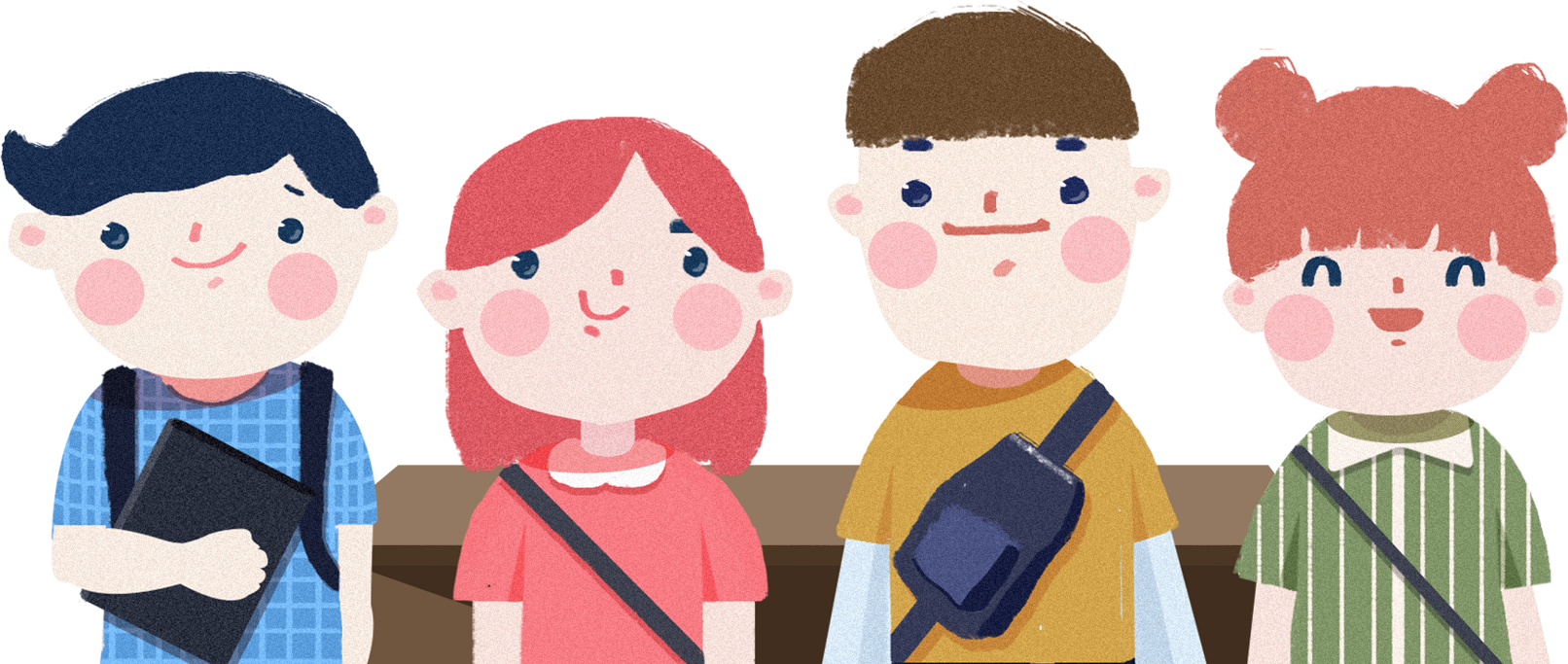 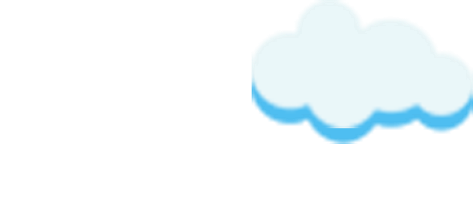 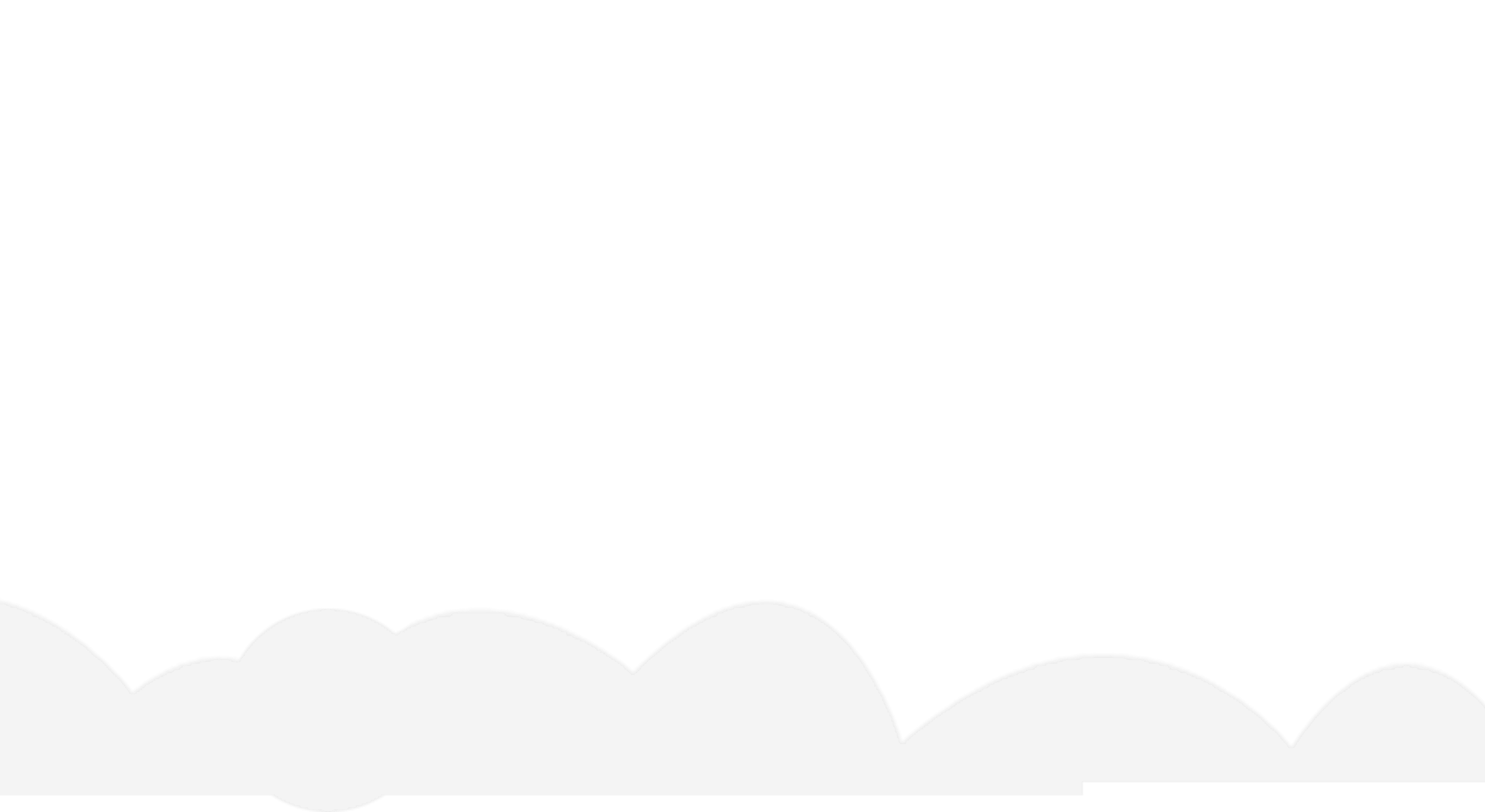 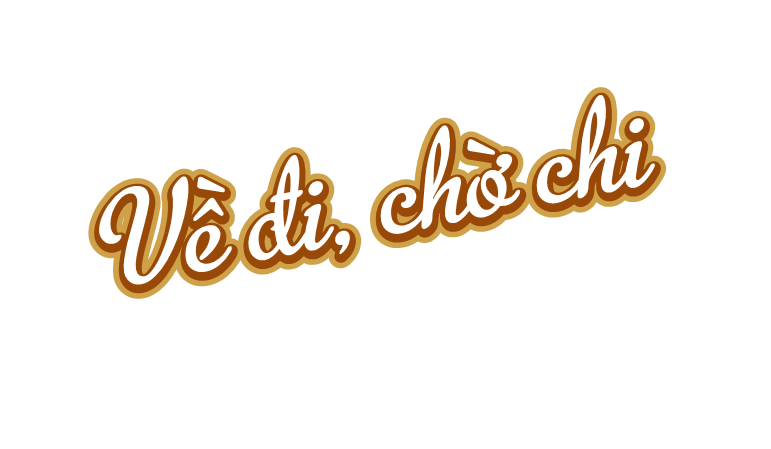 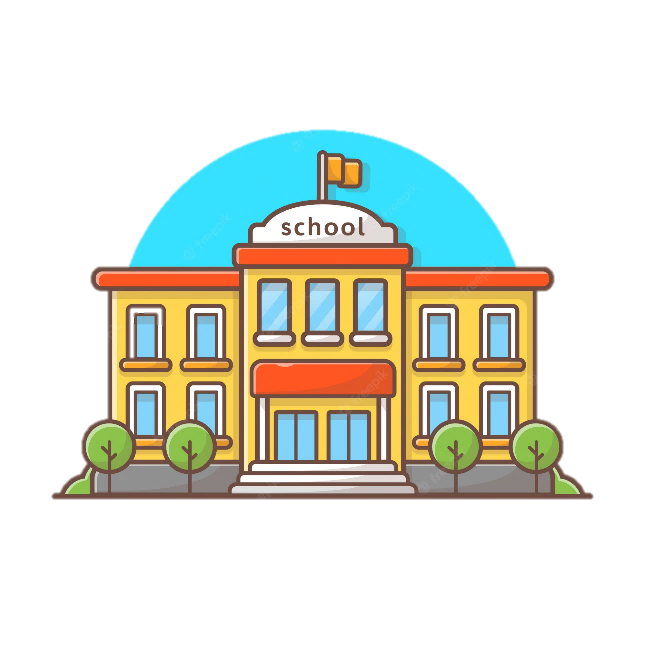 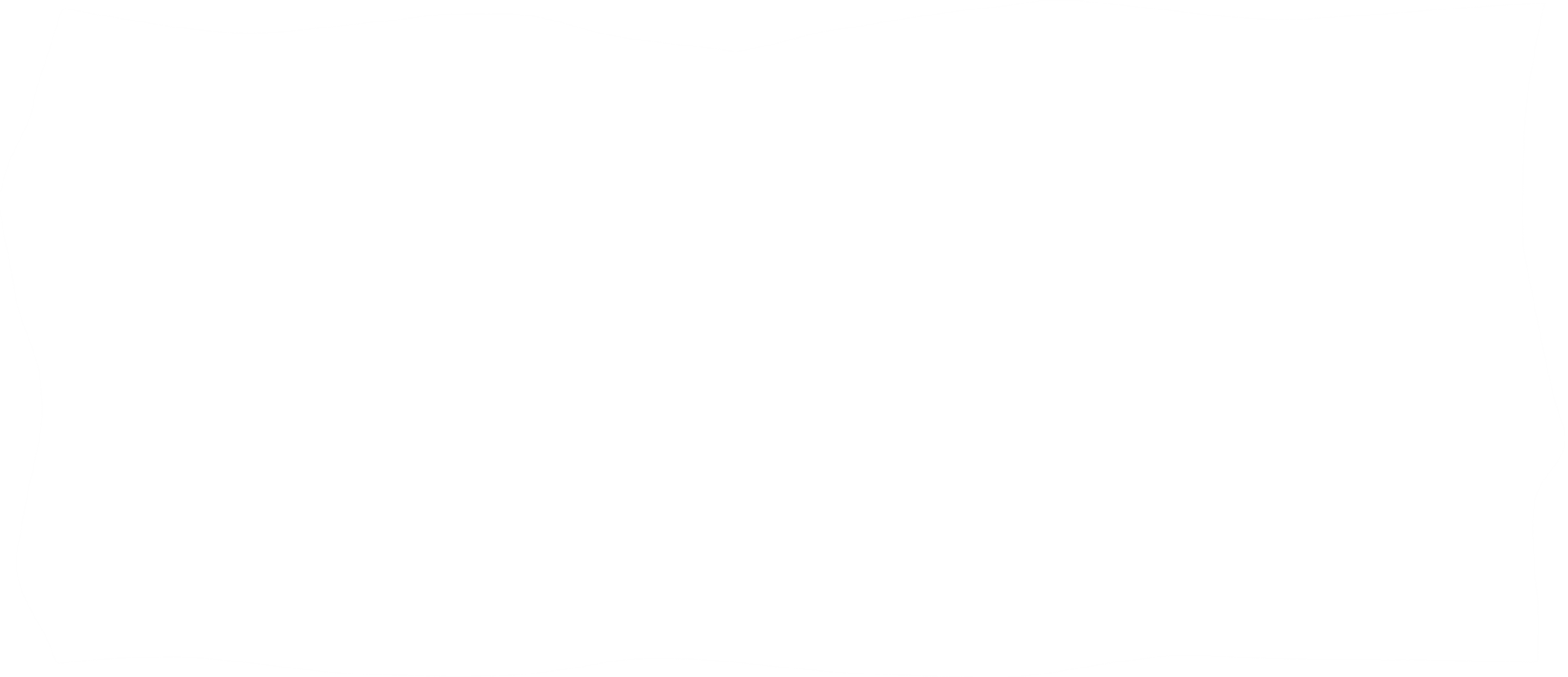 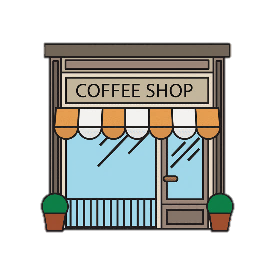 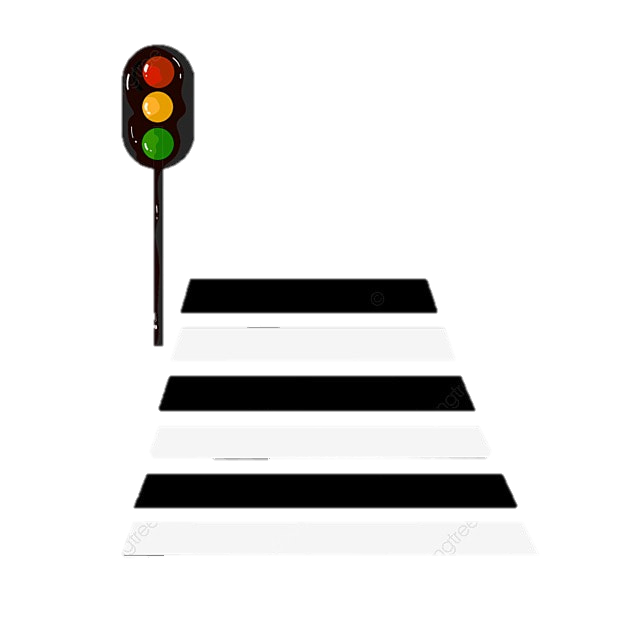 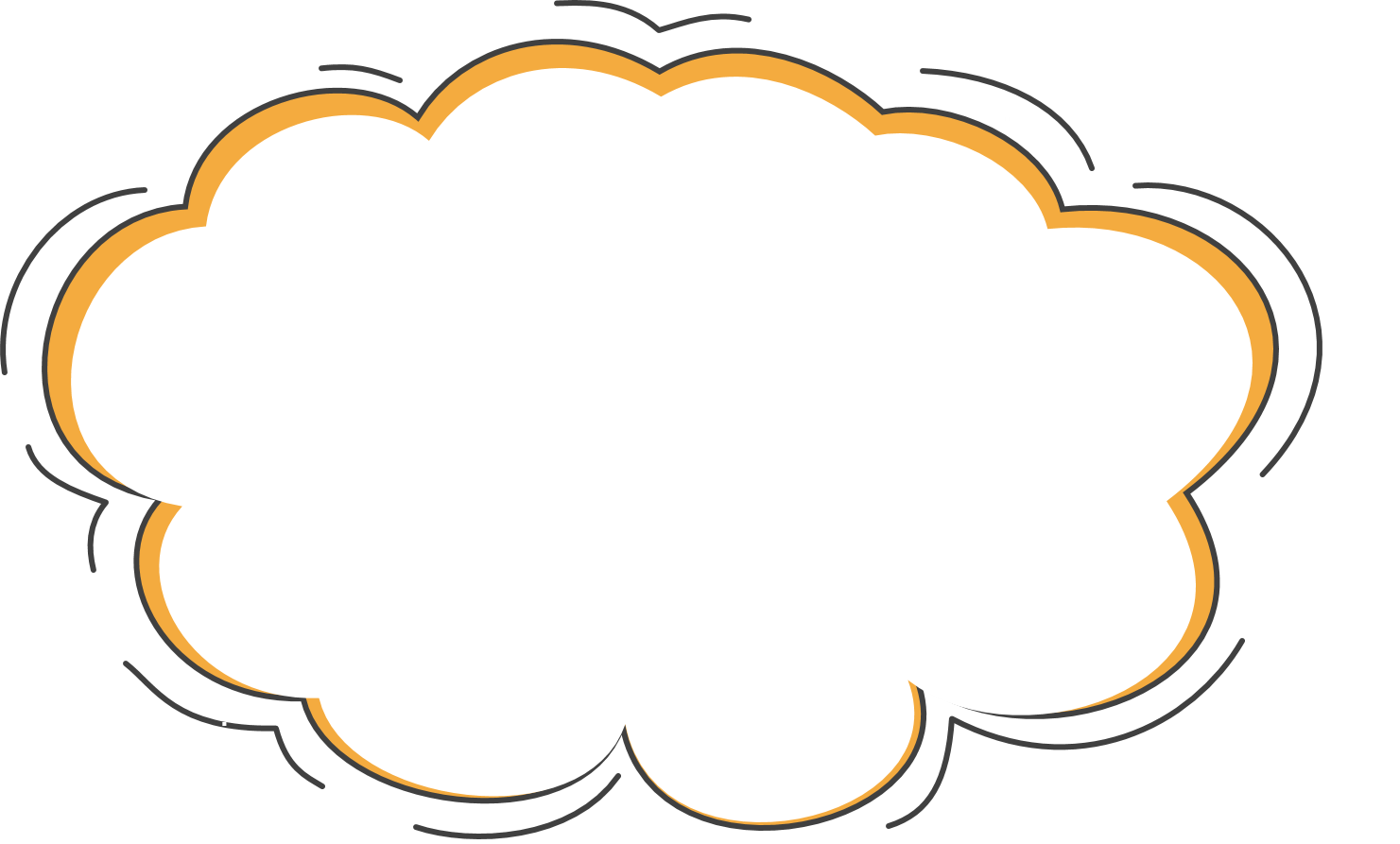 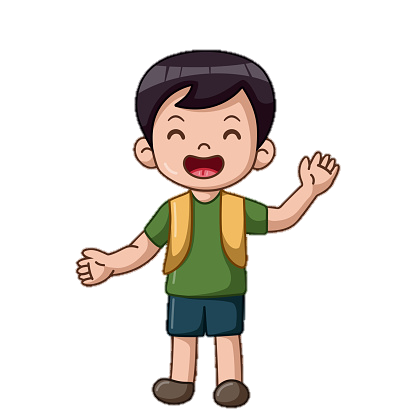 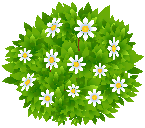 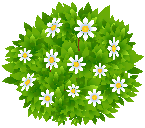 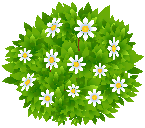 Hi các bạn, trên đường về nhà, mình cần phải vượt qua 3 thử thách. Các bạn hãy giúp mình trả lời các câu hỏi để vượt qua các thử thách ấy nhé!
START
2
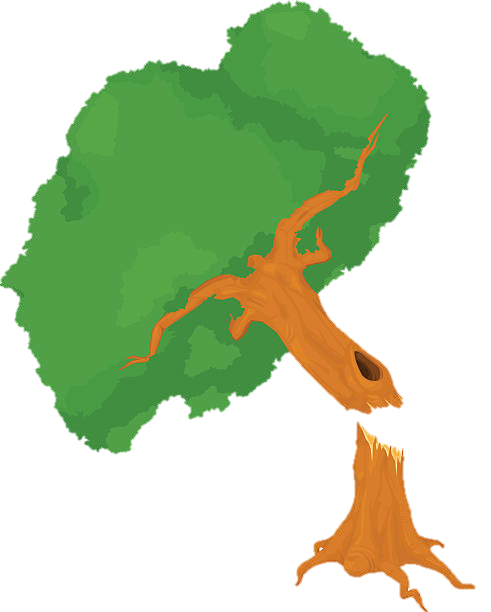 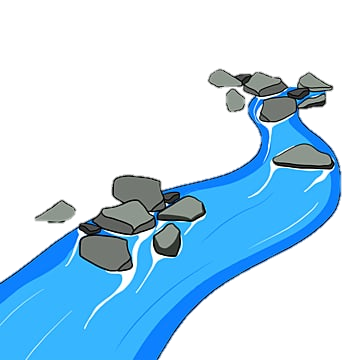 3
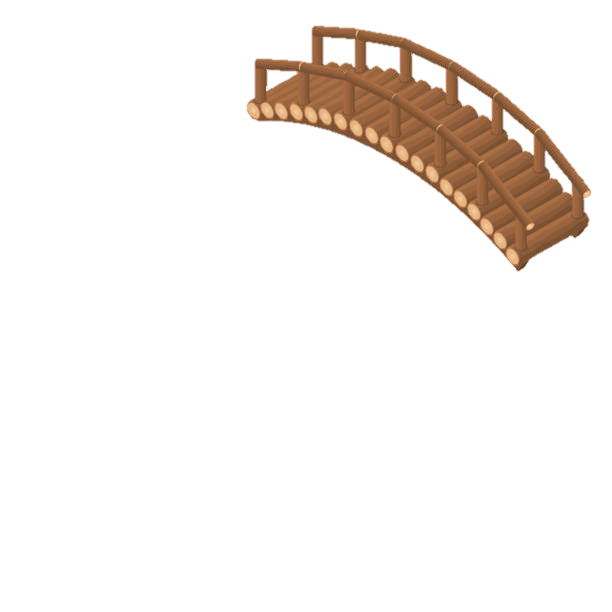 1
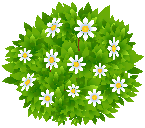 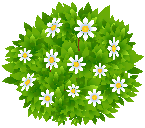 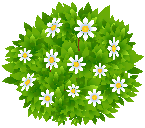 FINISH
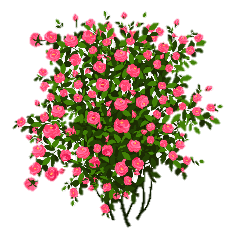 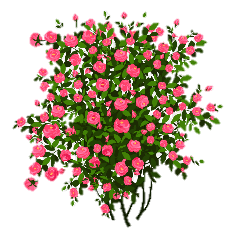 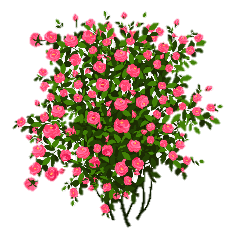 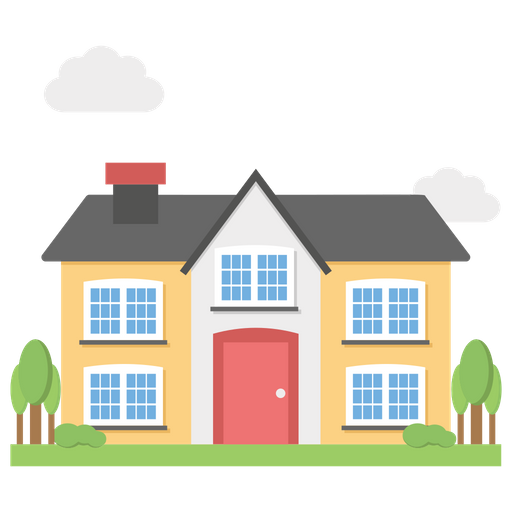 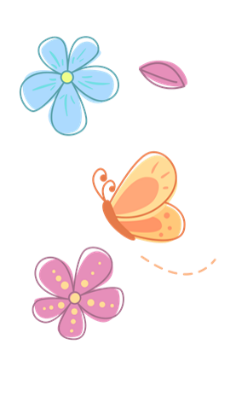 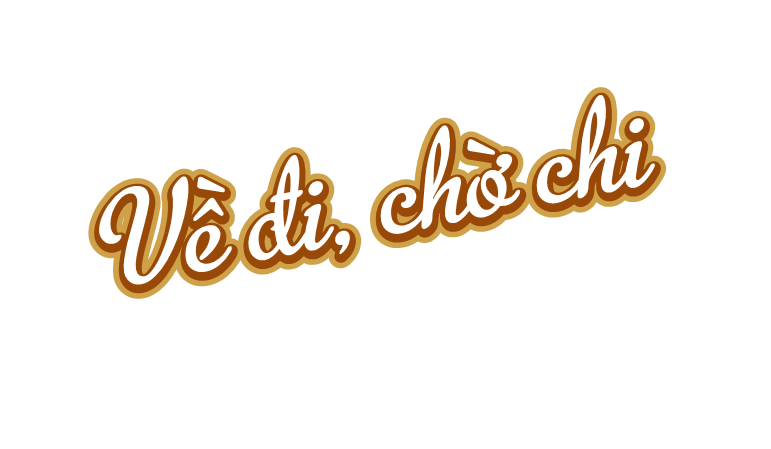 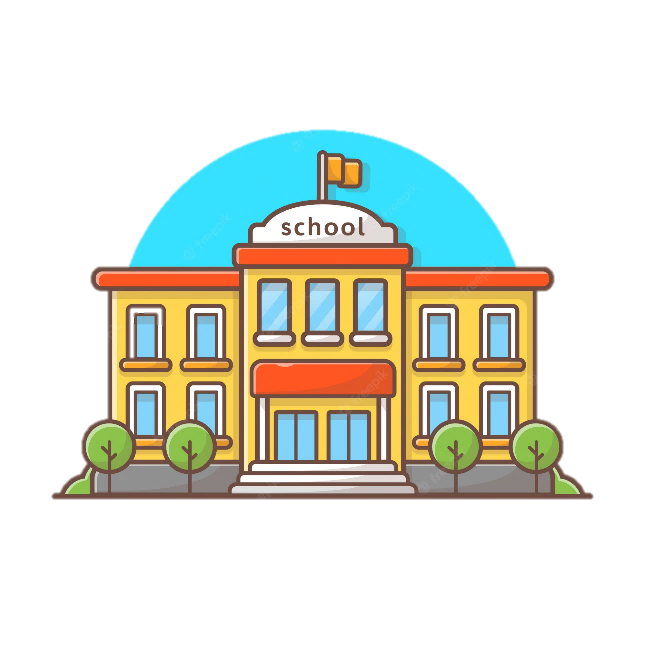 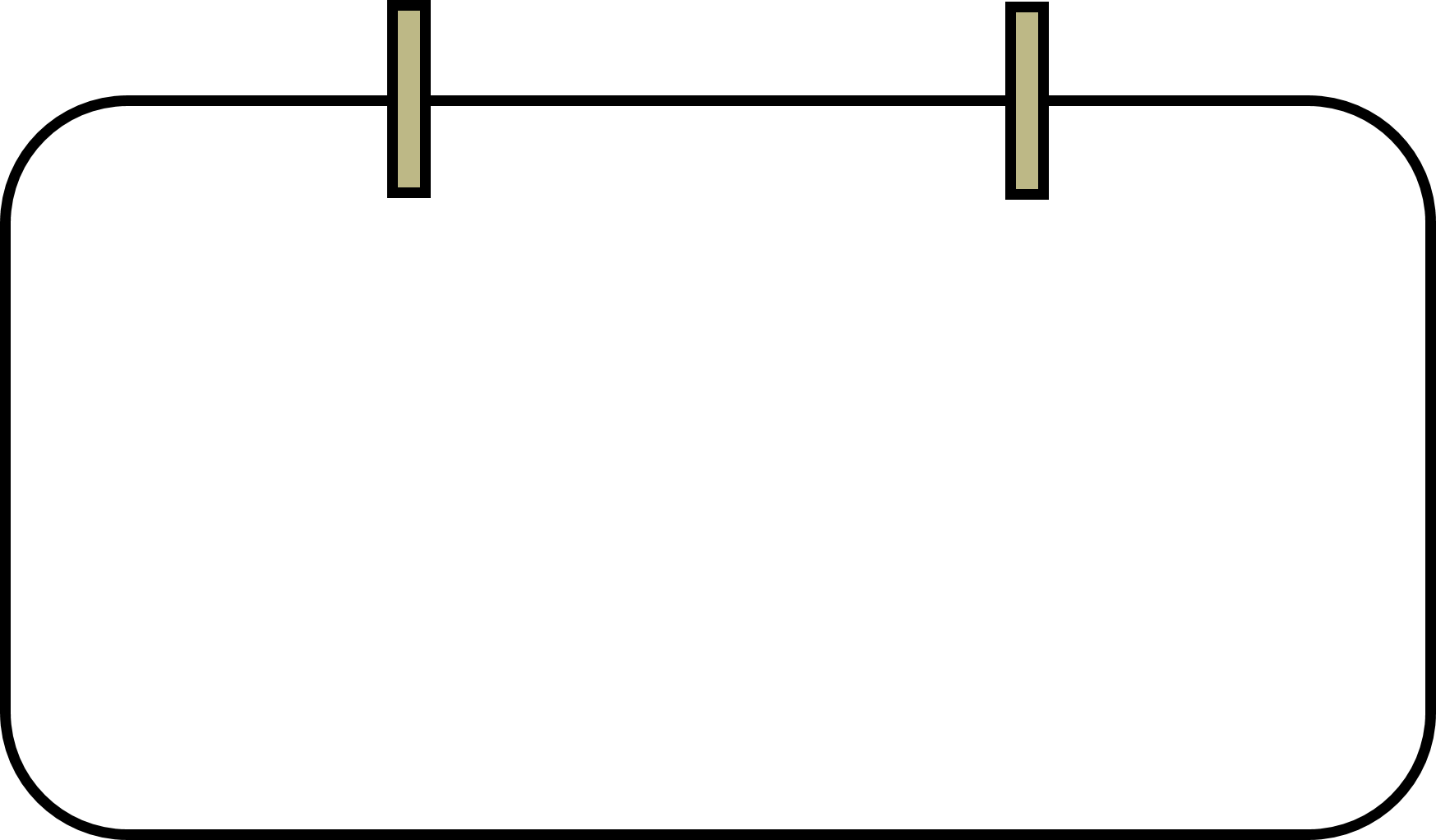 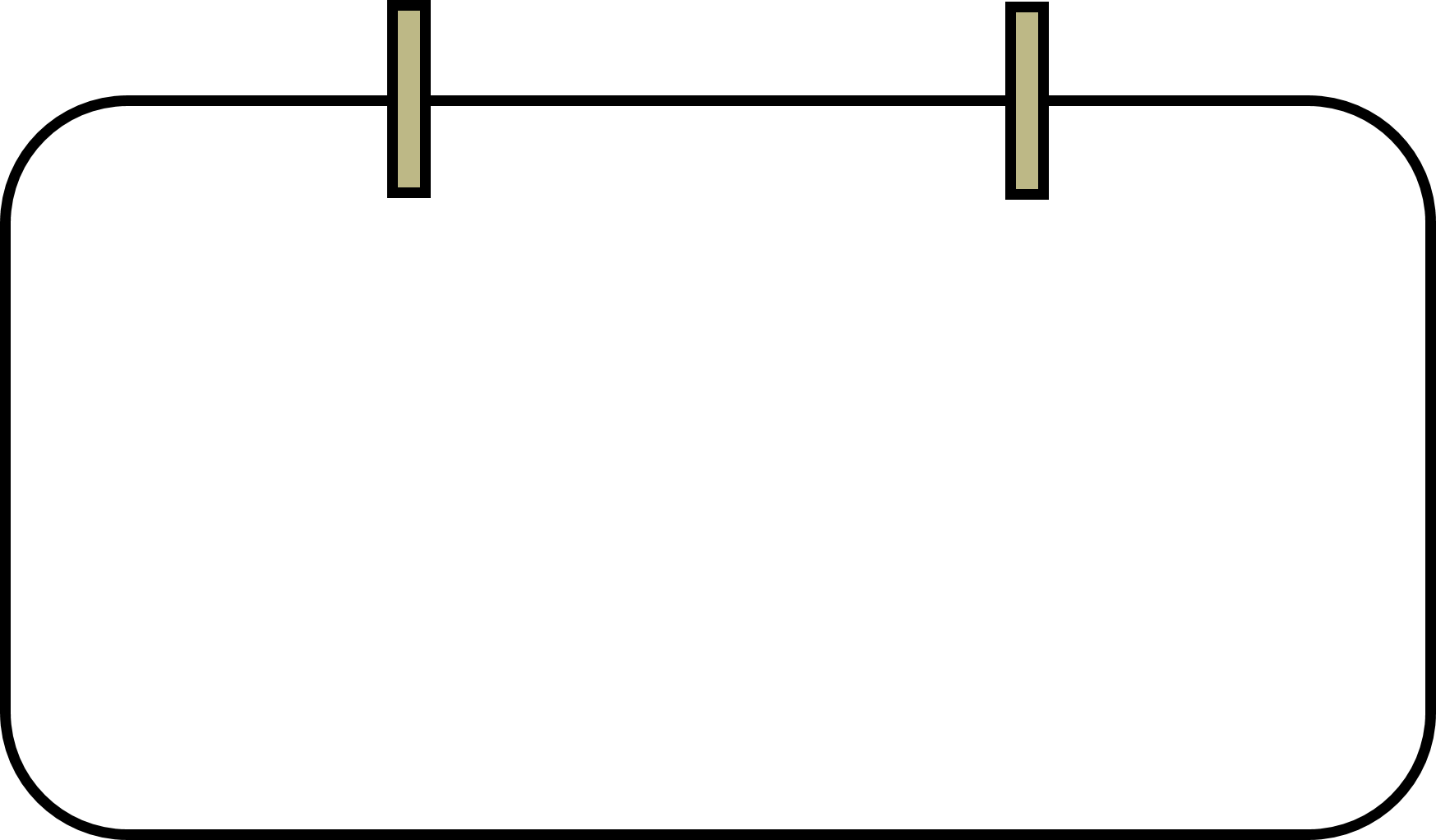 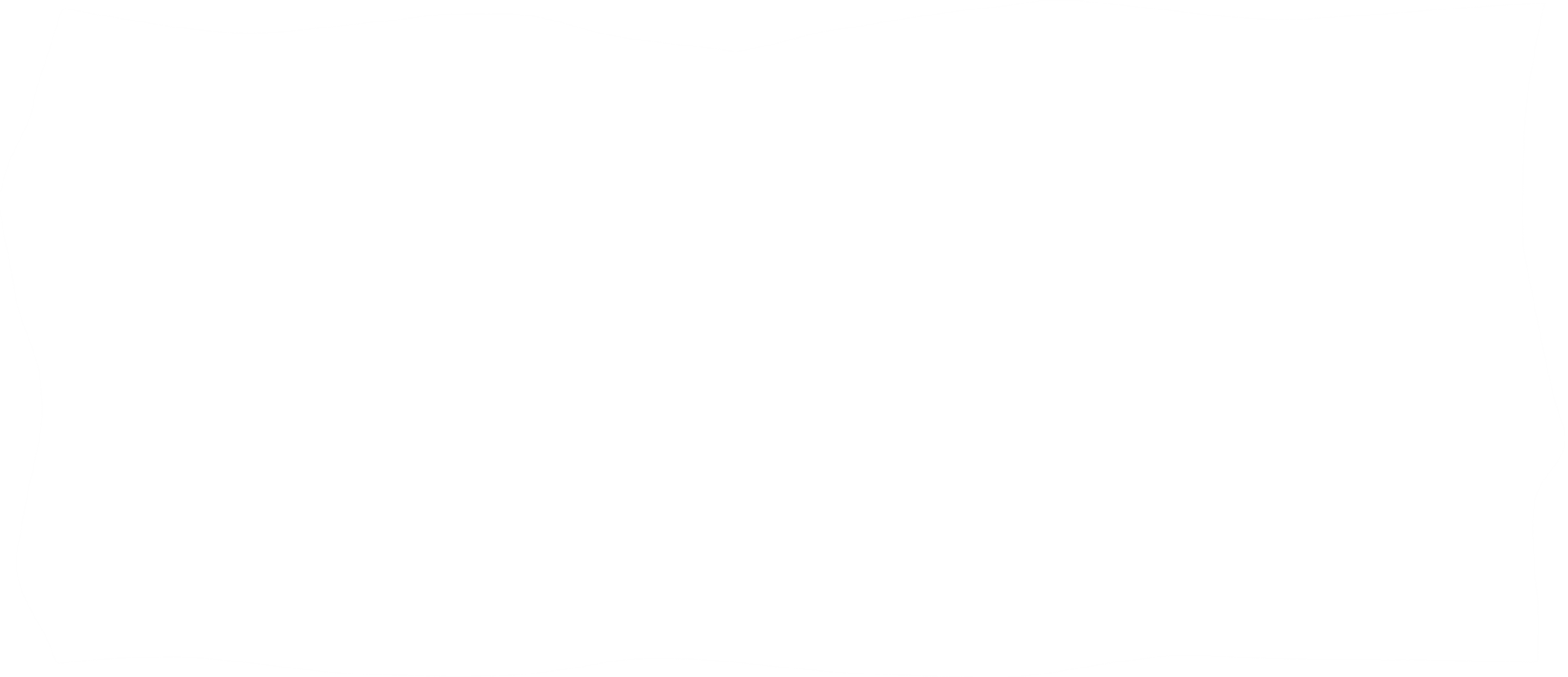 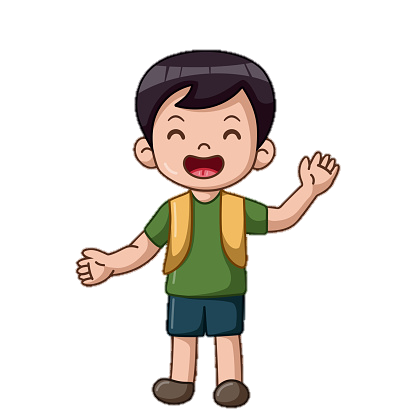 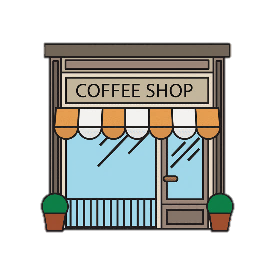 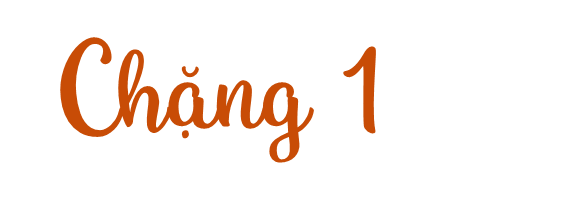 Chặng 2
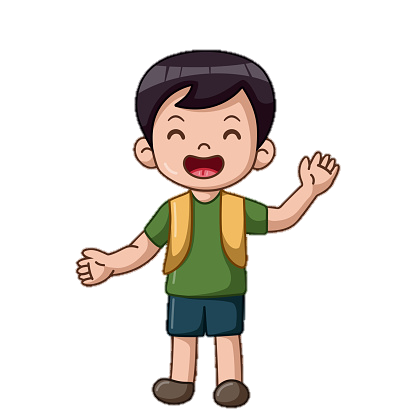 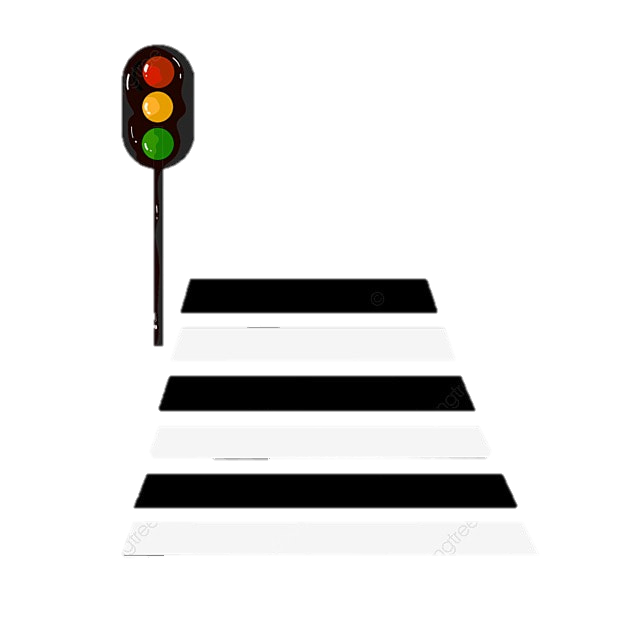 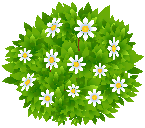 Một nhà máy sản xuất, tháng Một nhập về 57 000 sản phẩm, số sản phẩm ở tháng thứ Hai giảm đi 3 lần so với tháng Một. Hỏi tháng Hai nhà máy nhập về bao nhiêu sản phẩm?
Tìm giá trị của biểu thức 
(78 000 : 2 ) + 11 000
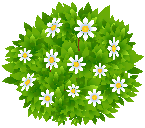 Tích của 48 796 và 2 là:
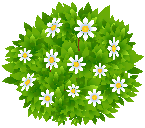 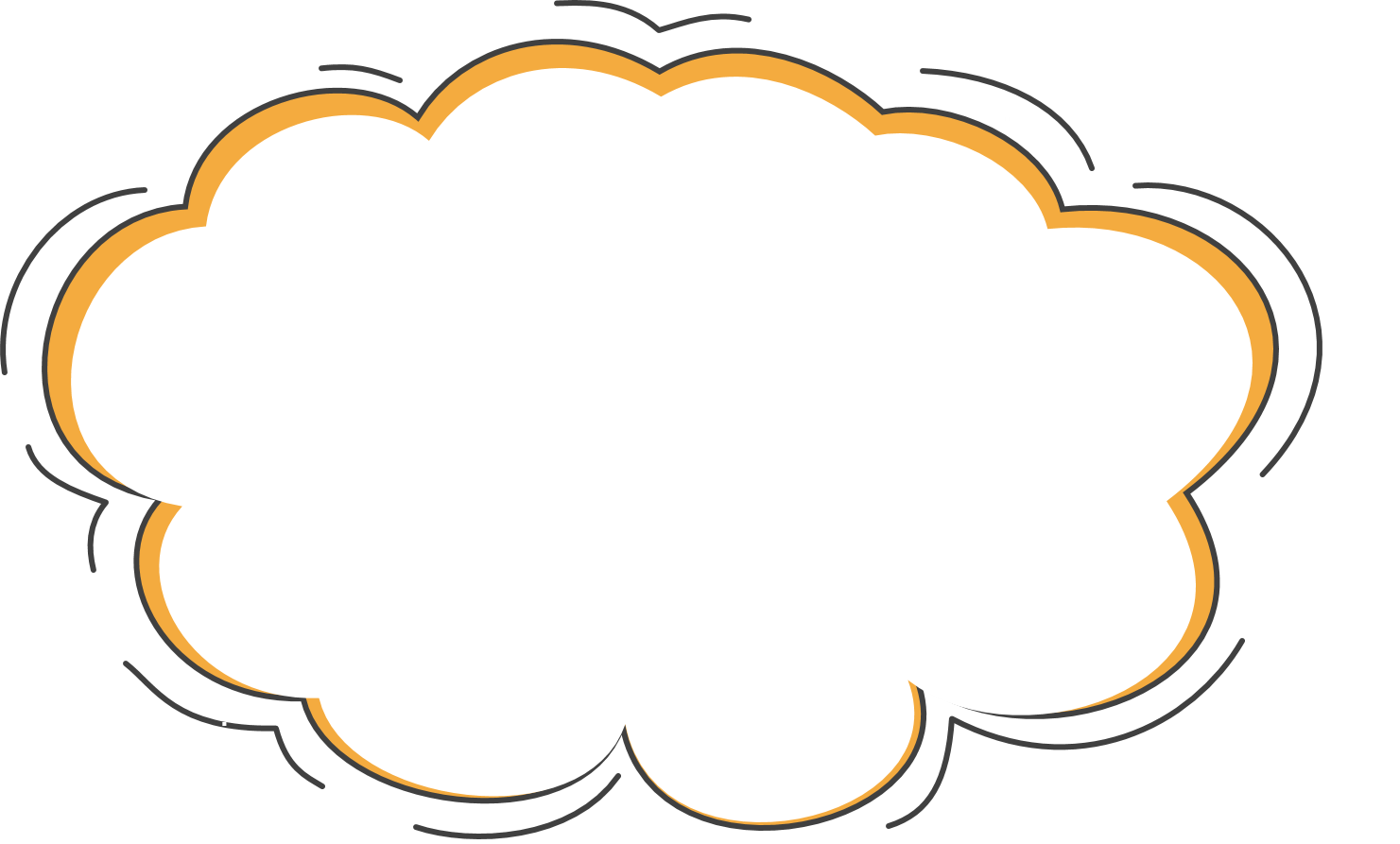 START
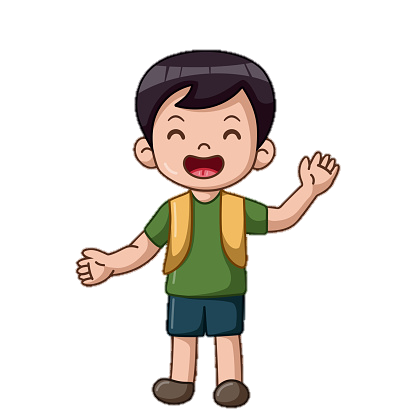 2
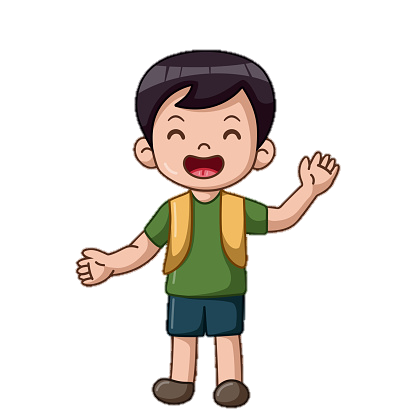 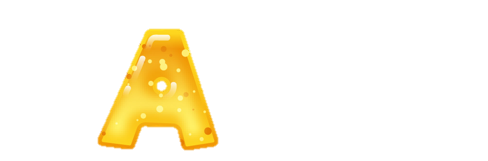 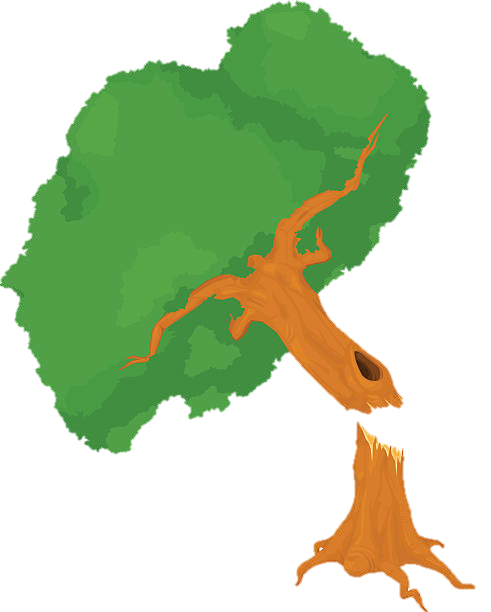 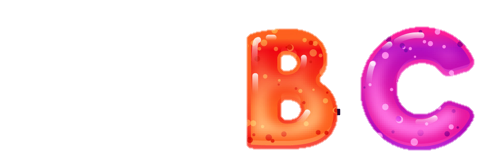 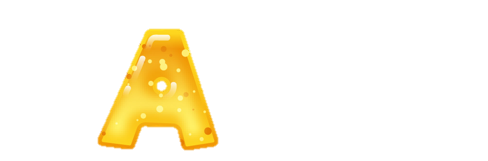 Mình đã về đến nhà rồi, cảm ơn các bạn đã giúp đỡ mình nhé!
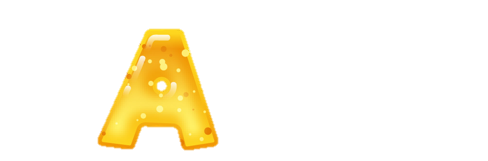 97 592
96 786
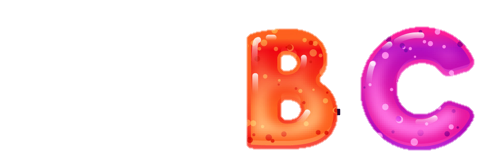 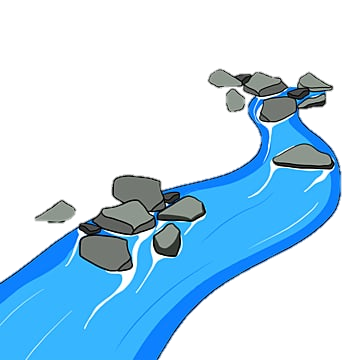 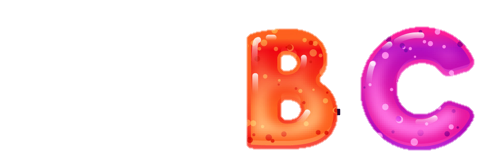 29 000
19 000
35 000
45 000
3
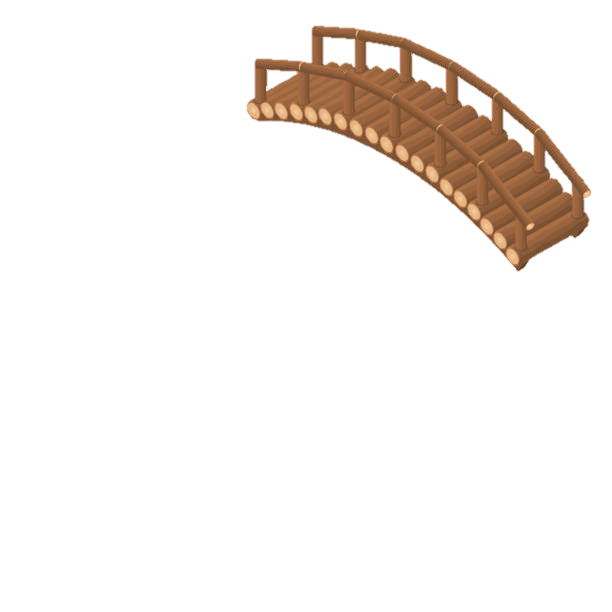 1
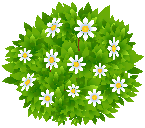 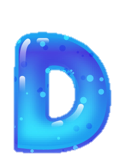 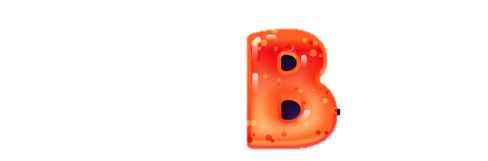 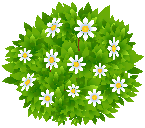 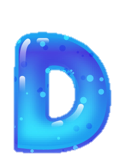 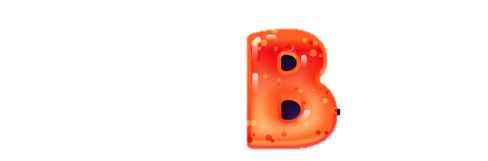 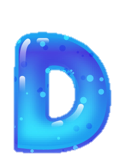 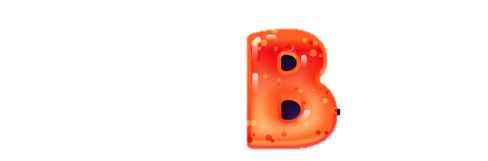 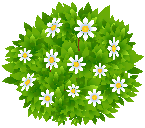 88 792
86 592
FINISH
50 000
27 000
40 000
17 000
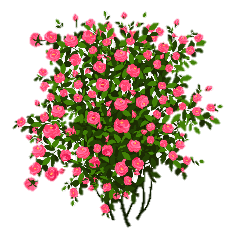 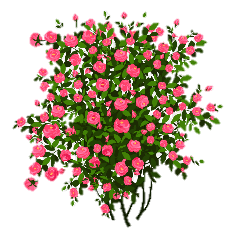 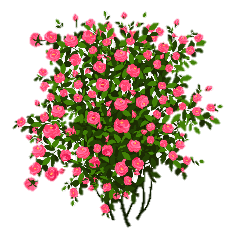 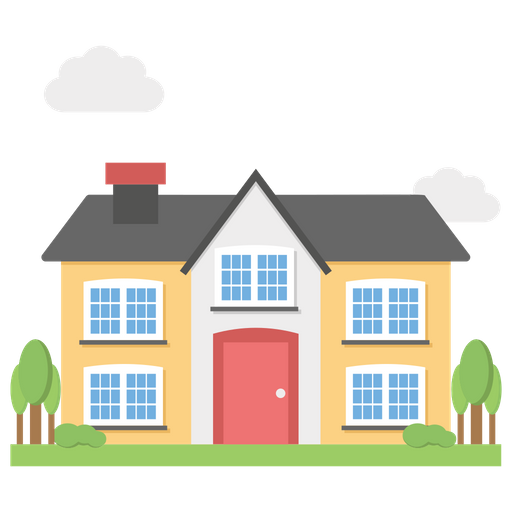 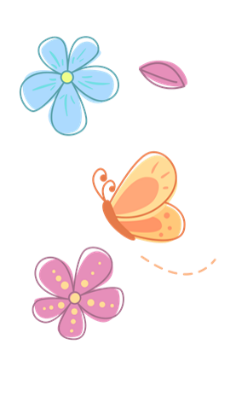 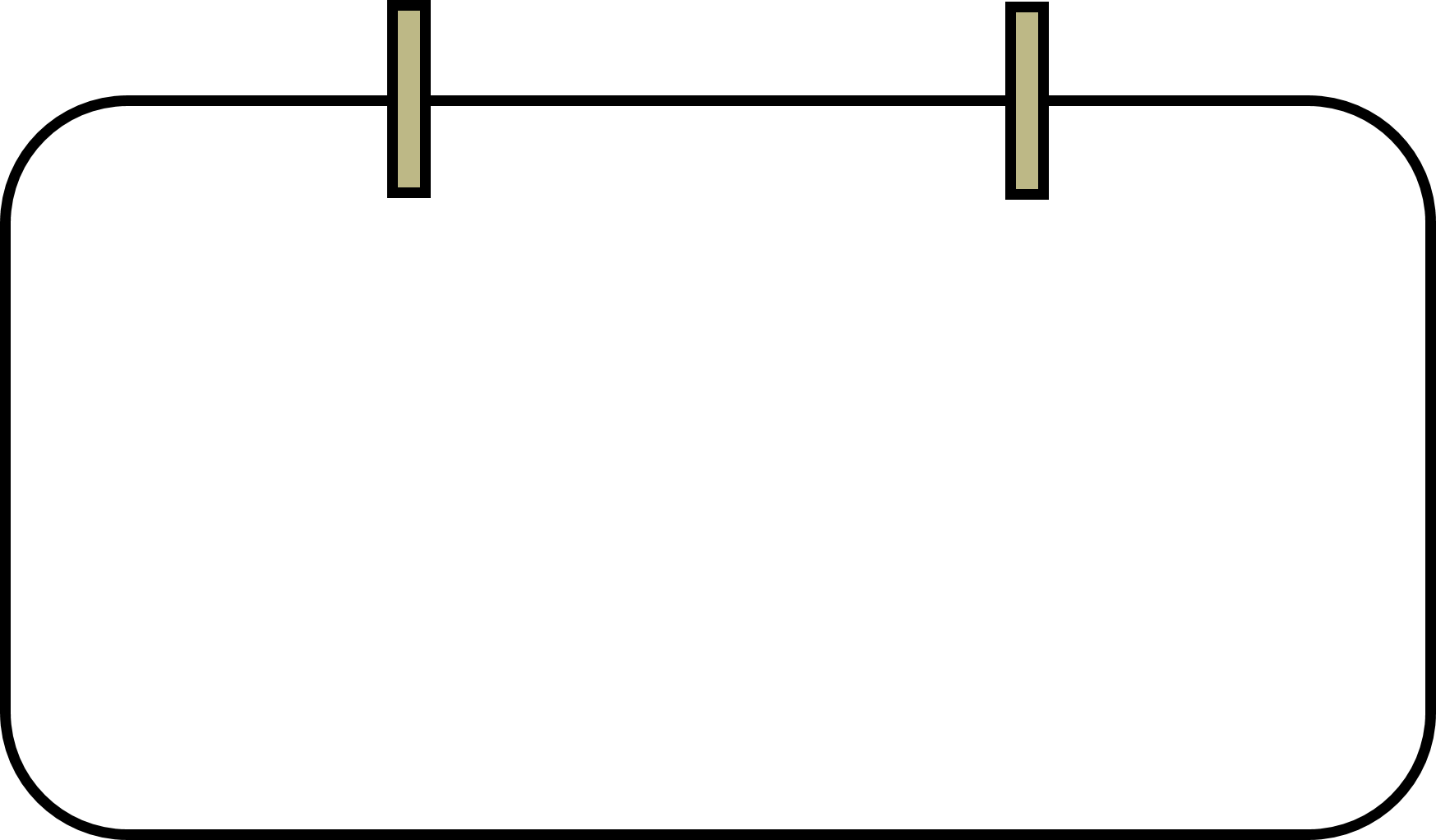 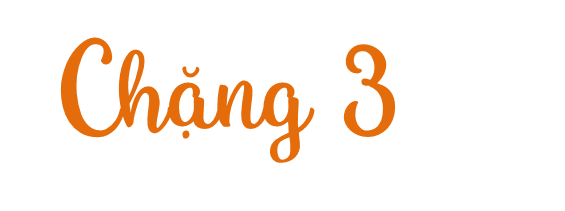 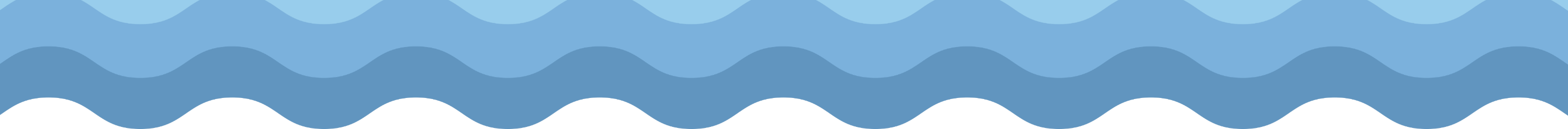 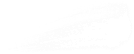 Yêu cầu cần đạt
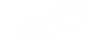 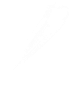 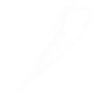 1. Thực hiện được phép cộng, trừ, nhân, chia đã học trong phạm vi 100 000.
2. Tính giá trị biểu thức có liên quan đến phép cộng, trừ, nhân, chia.
3. Giải được bài toán thực tế liên quan đến các phép cộng, trừ, nhân, chia.
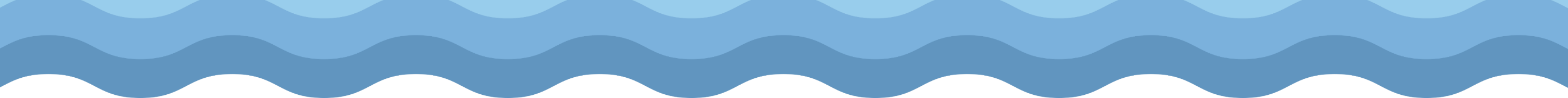 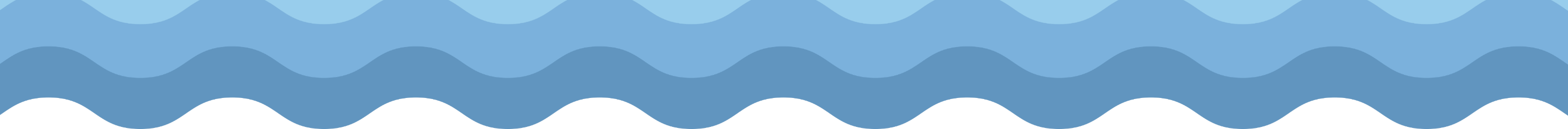 VẬN DỤNG - CỦNG CỐ
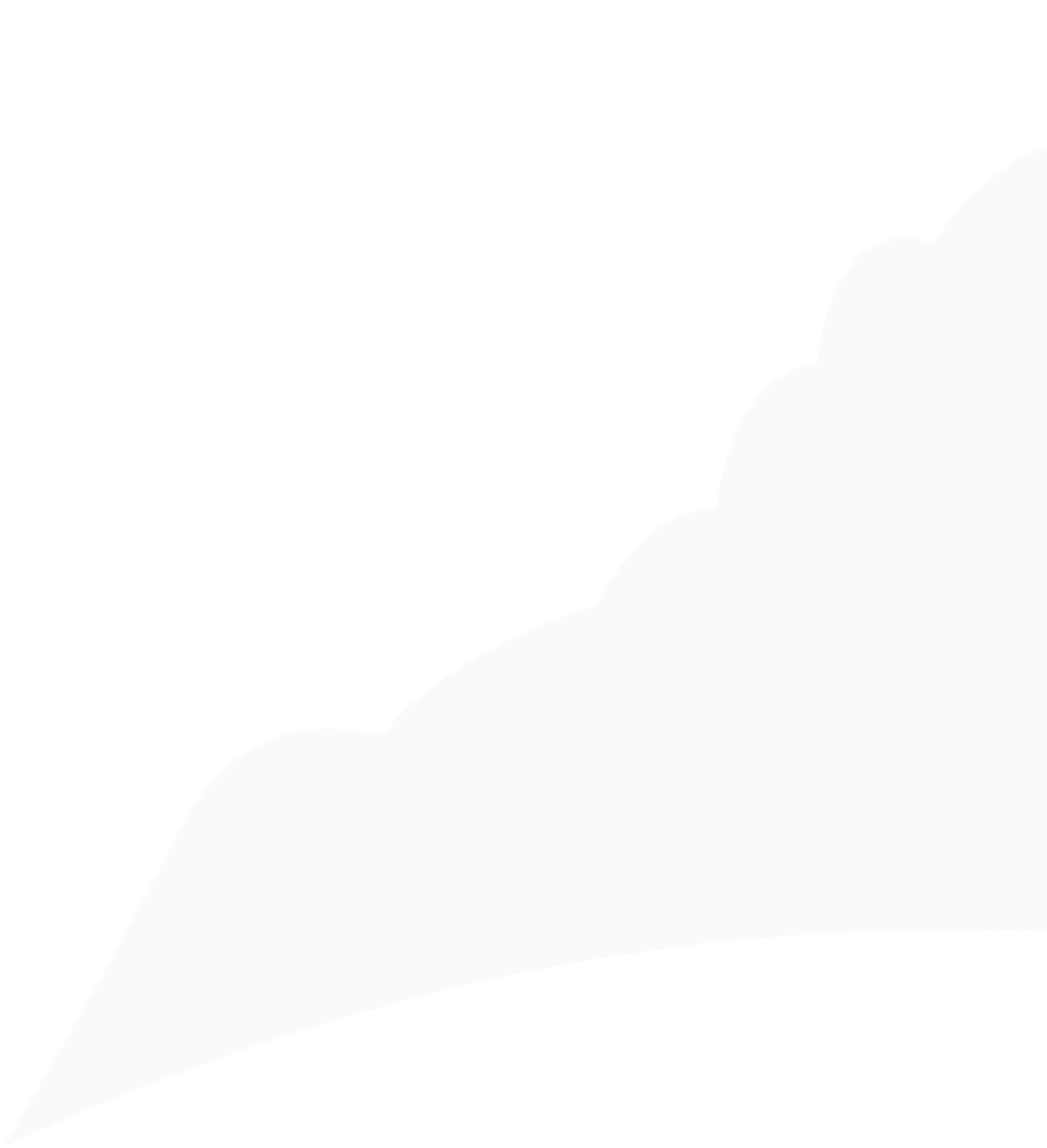 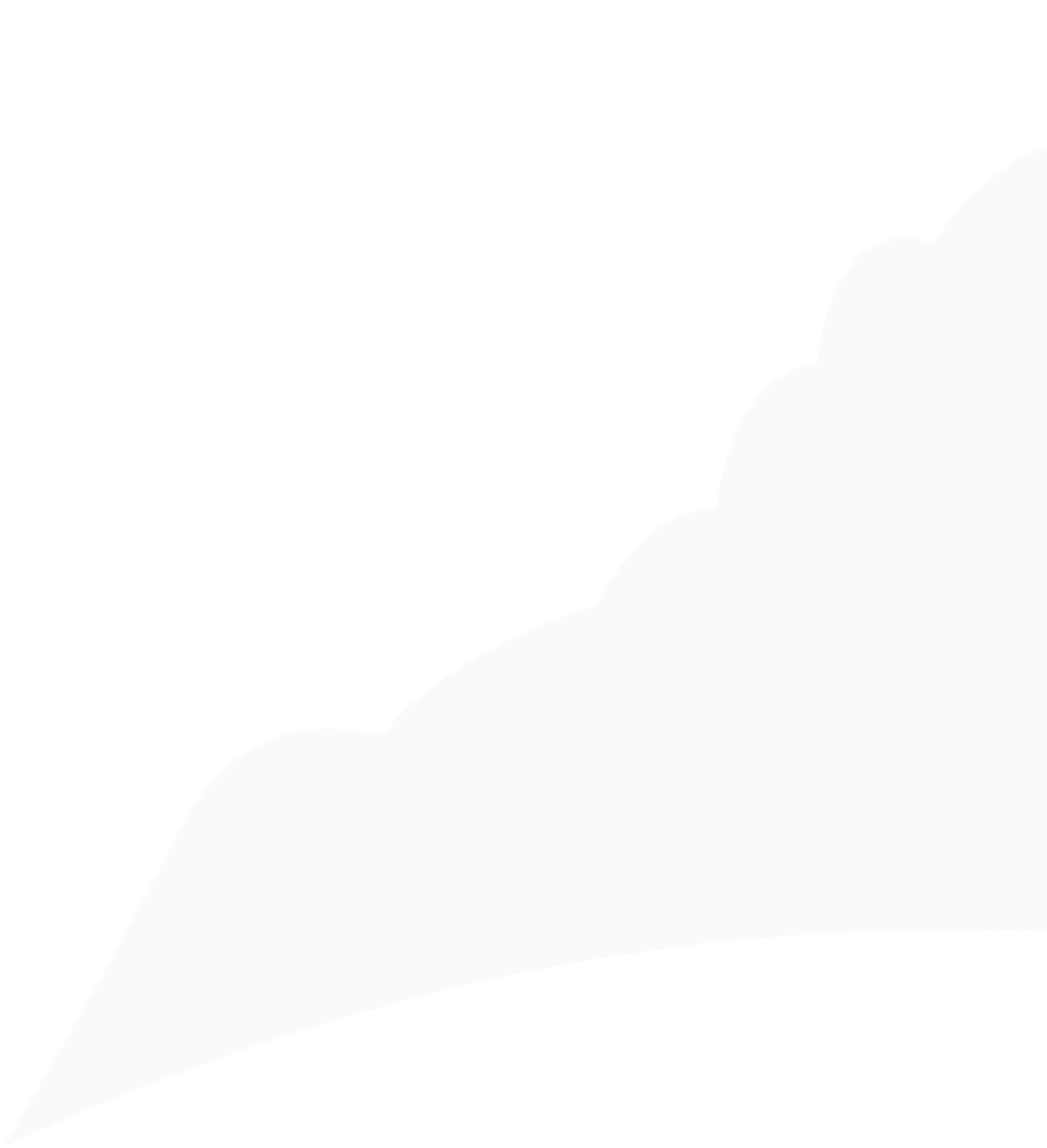 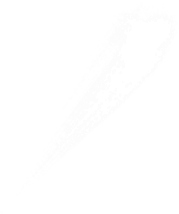 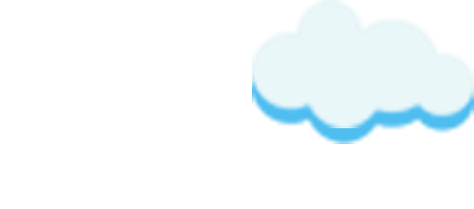 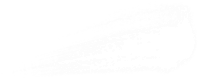 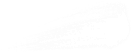 1. Nêu những kiến thức đã được ôn tập qua tiết học?
2. Khi đọc, viết số có nhiều chữ số cần lưu ý điều gì?
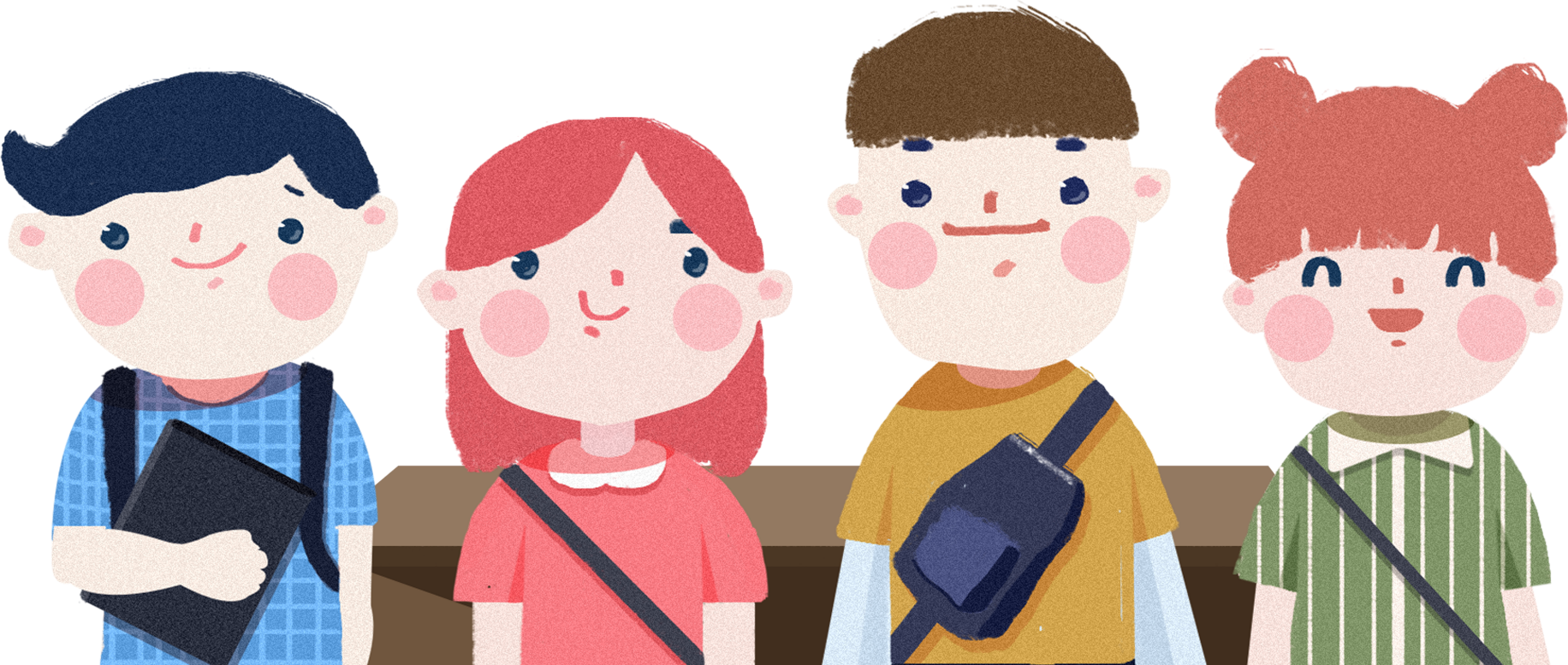 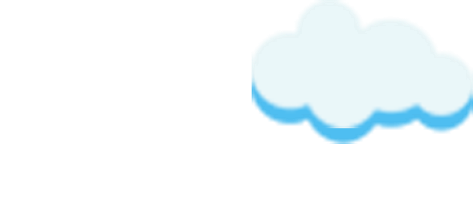 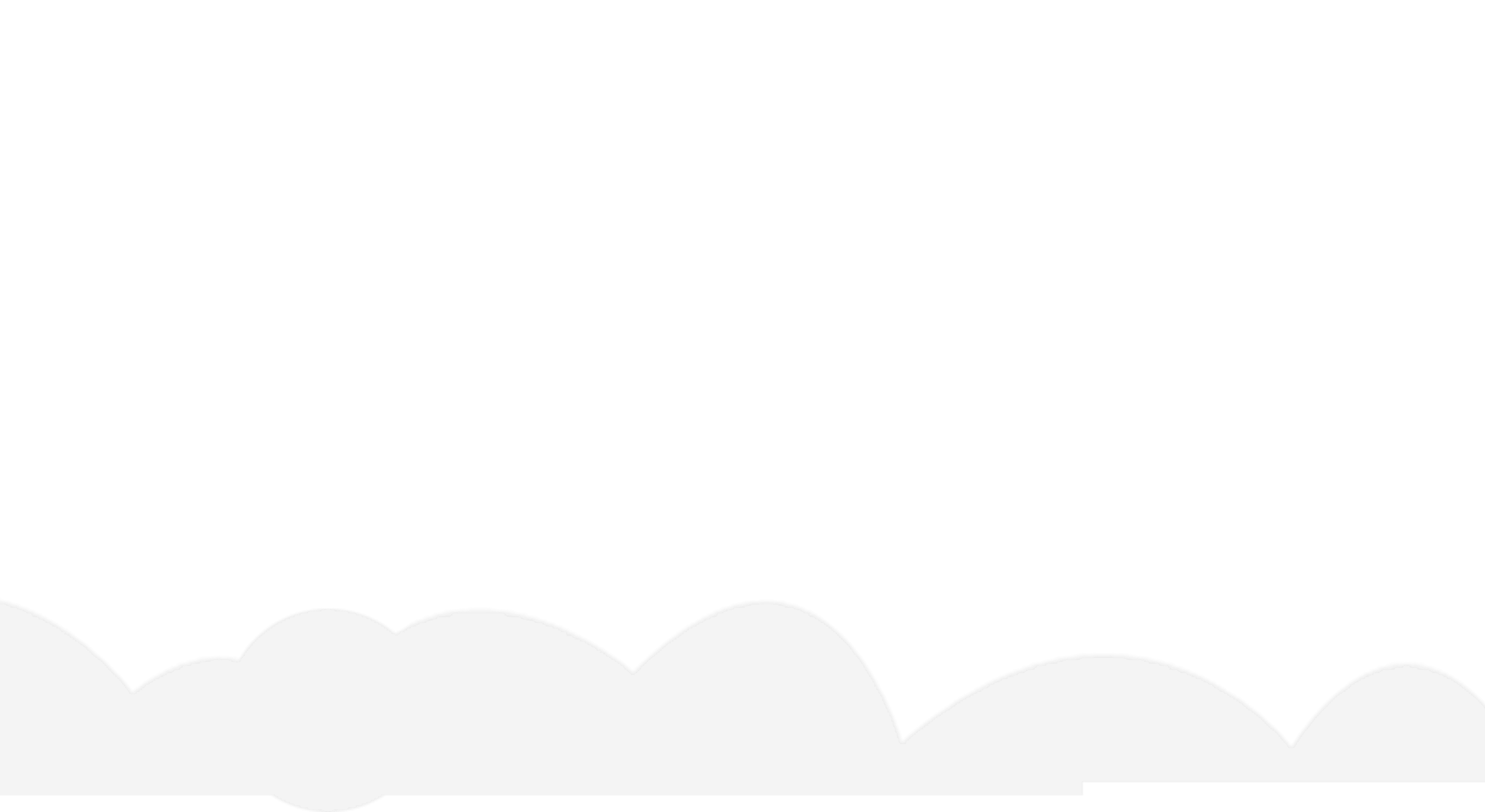 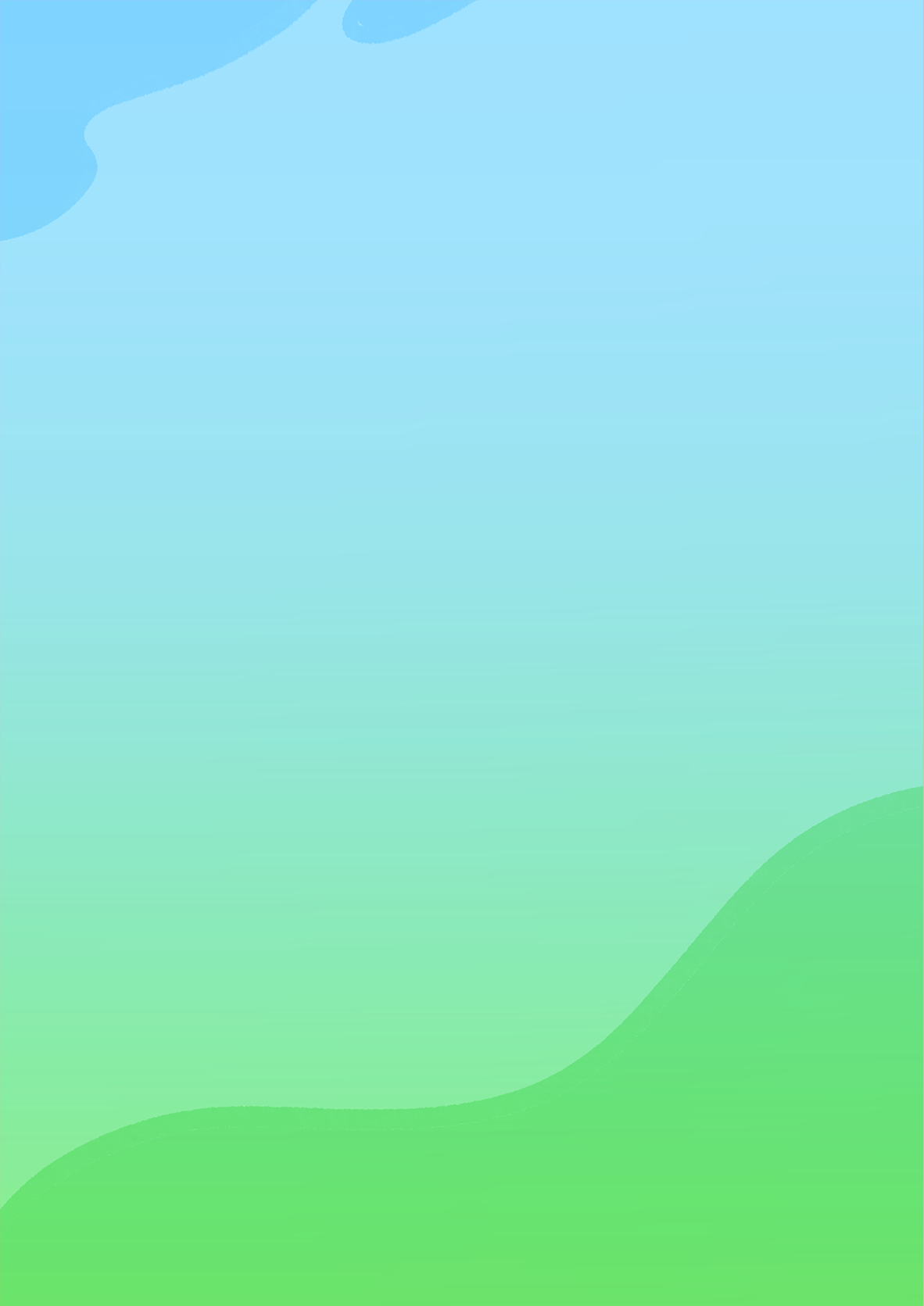 Định hướng học tập
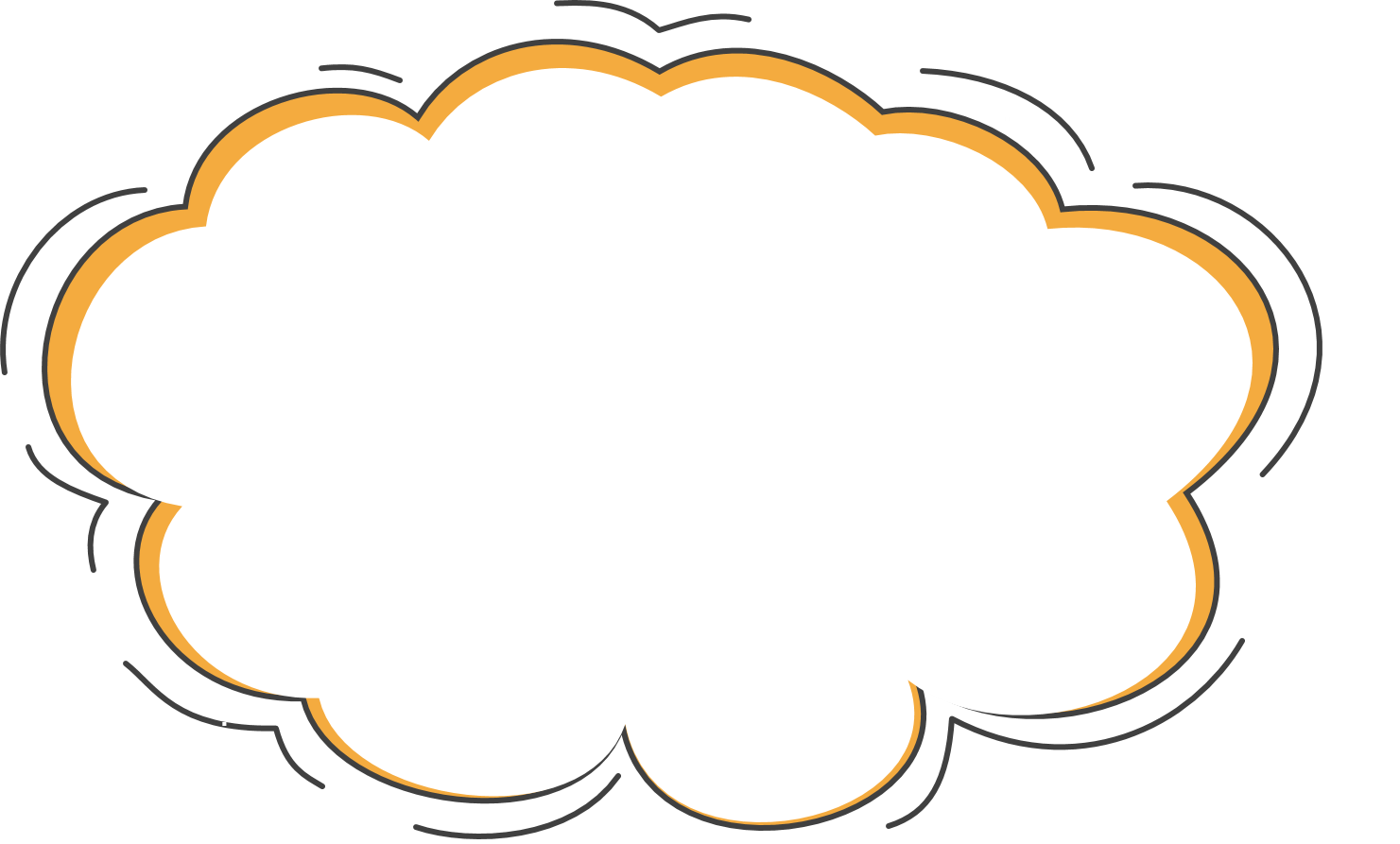 Hoàn thành các bài tập và chuẩn bị bài sau
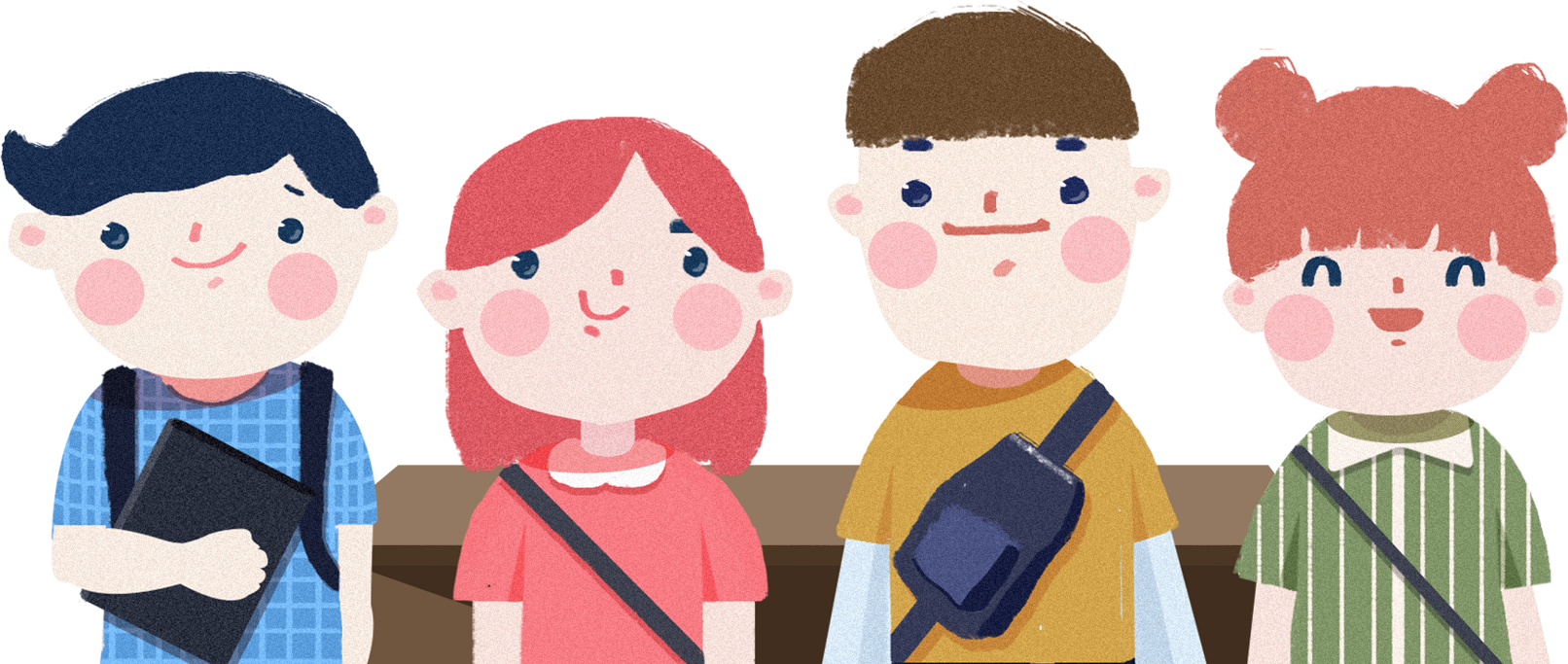 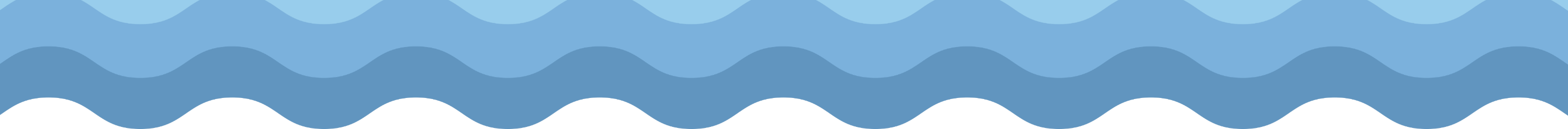 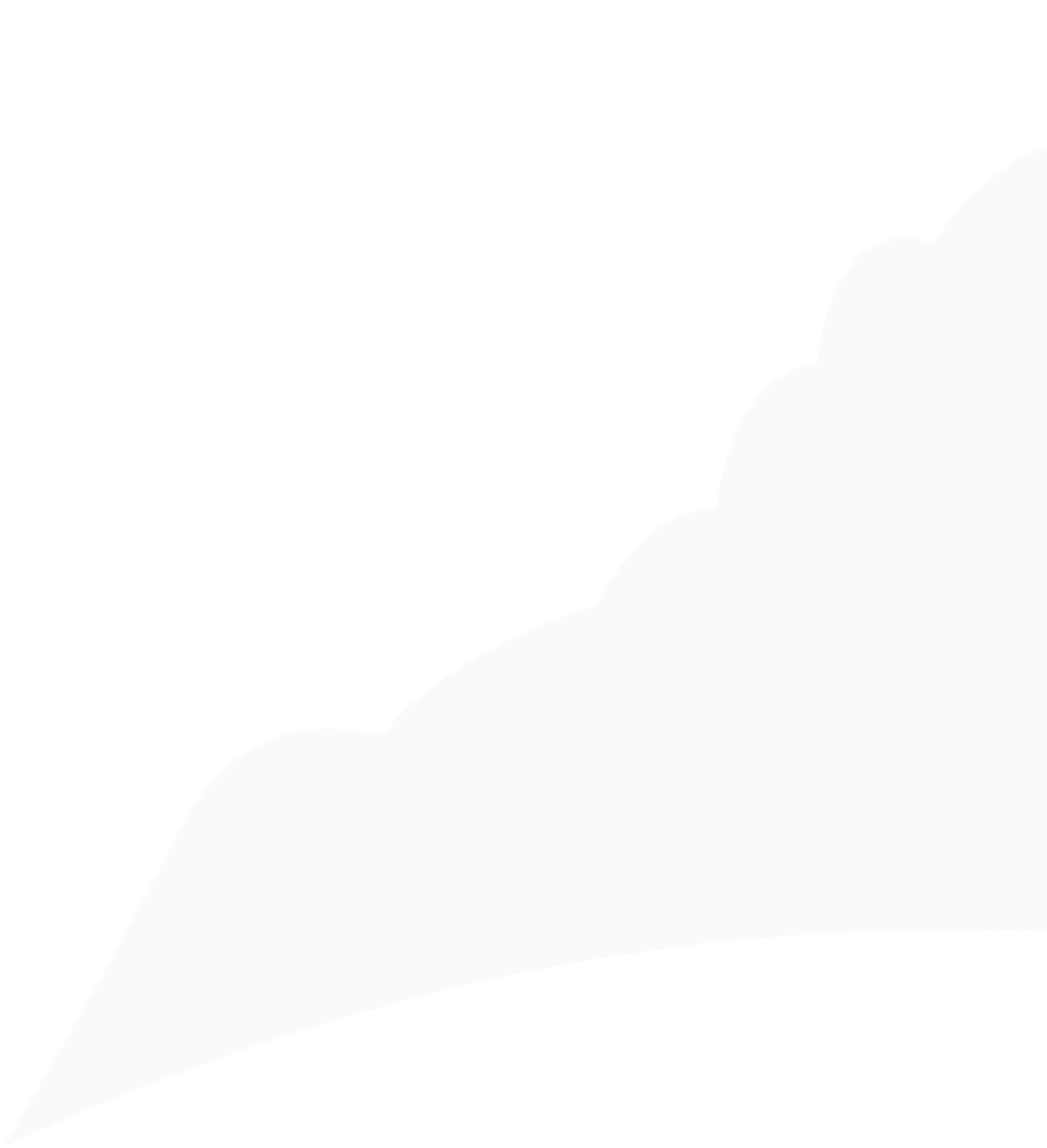 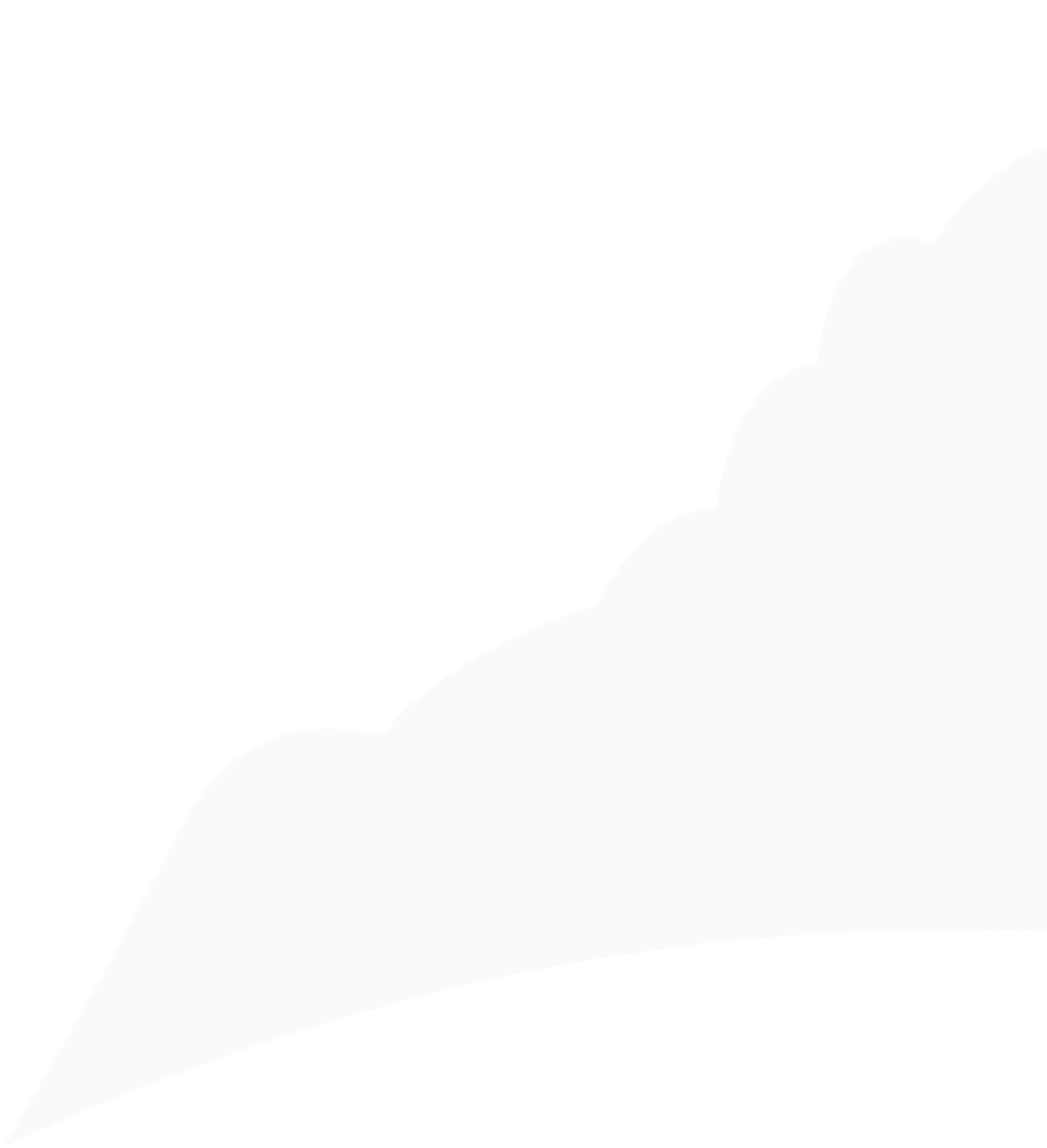 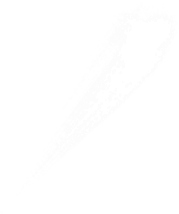 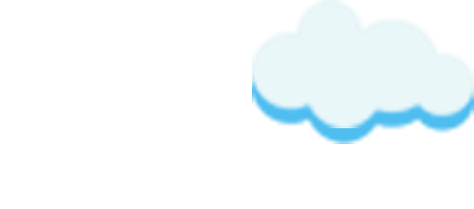 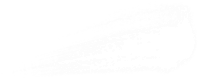 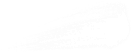 TẠM BIỆT NHÉ!
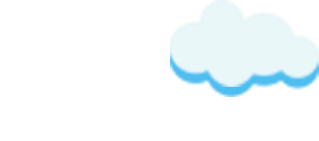 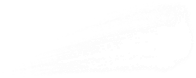 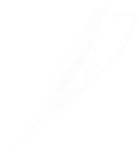 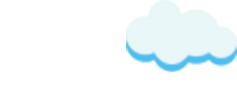 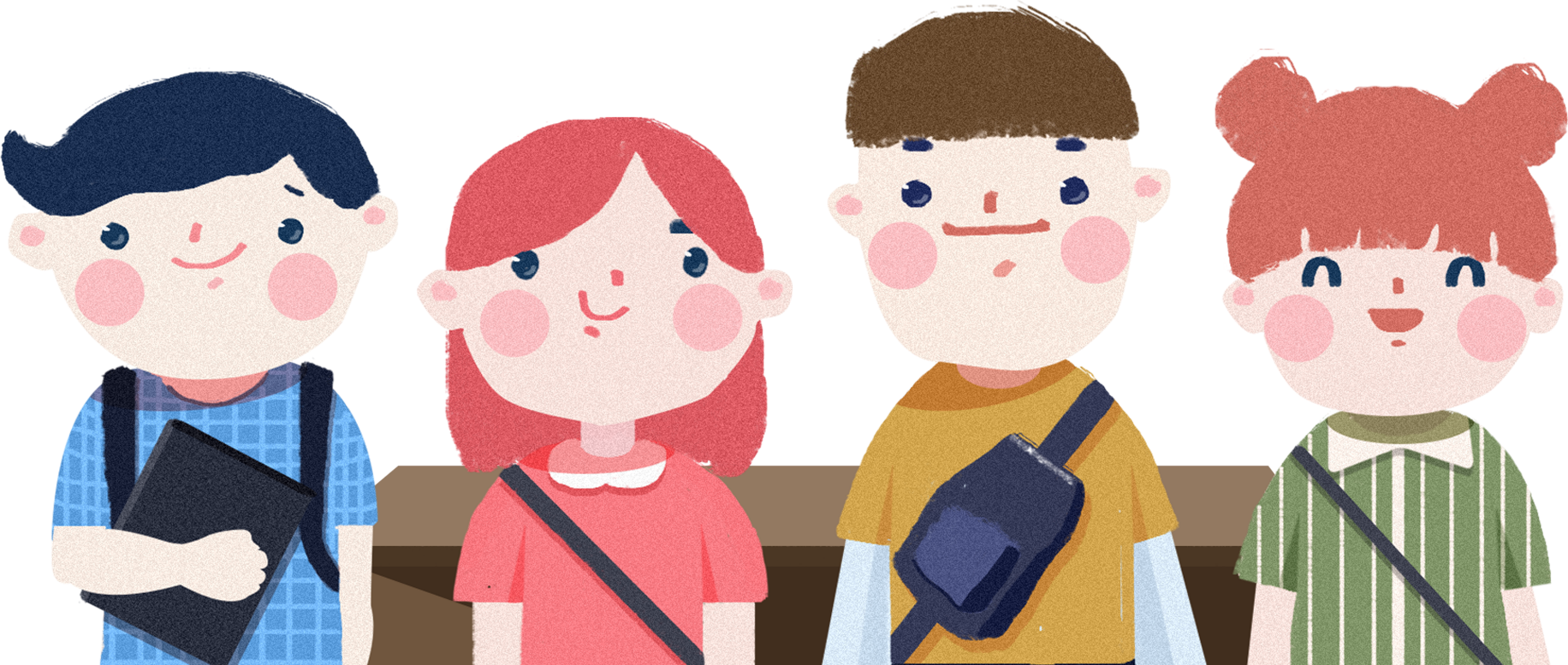 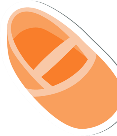 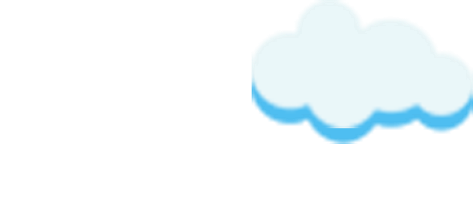 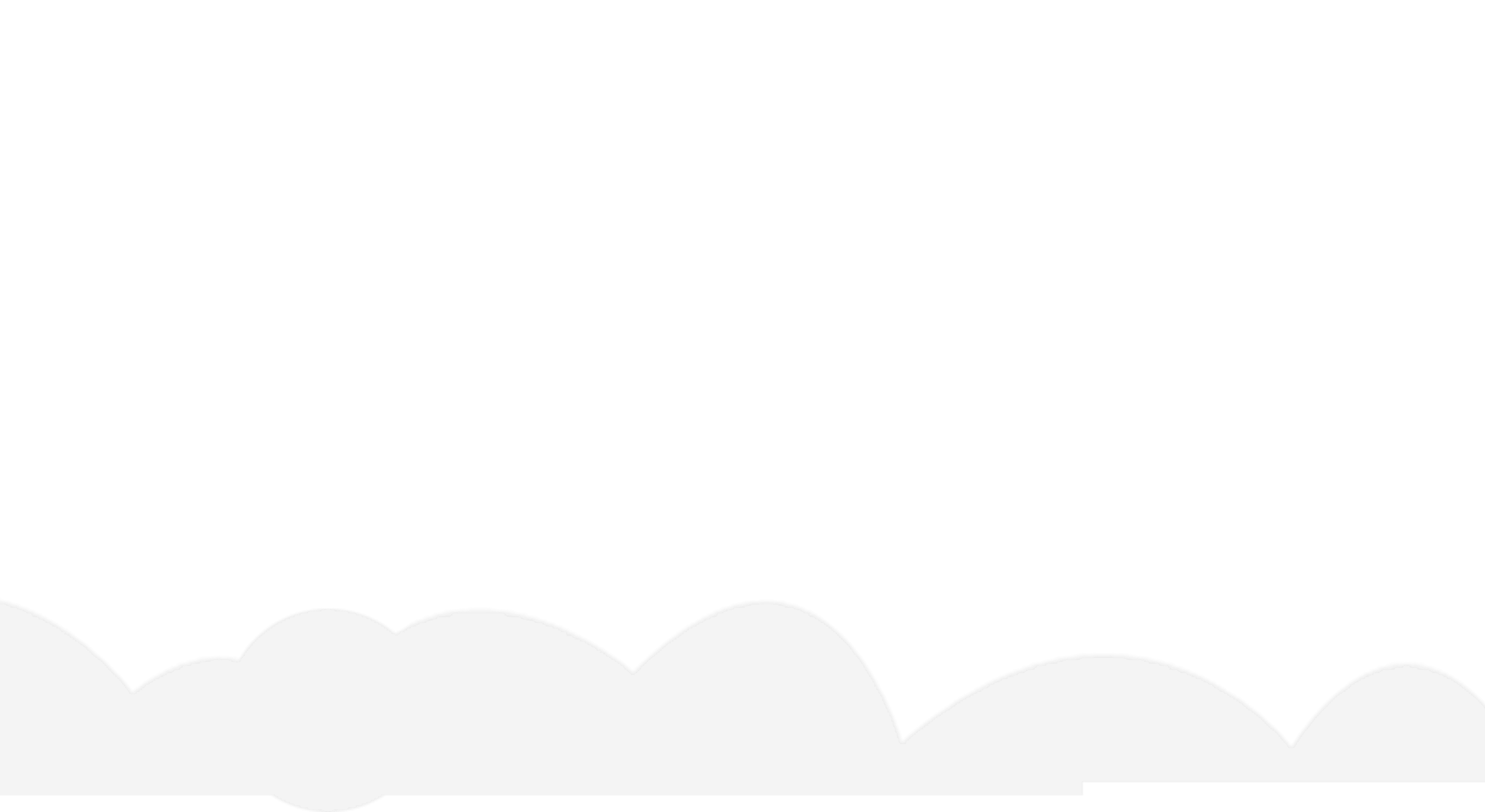